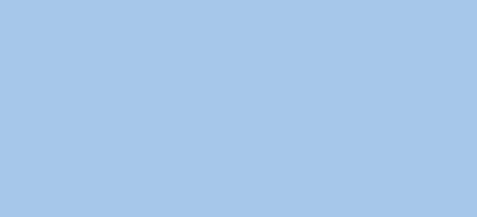 Unit 12
A SMART BABY!
Lesson 6 – Skills Time! – Period 1
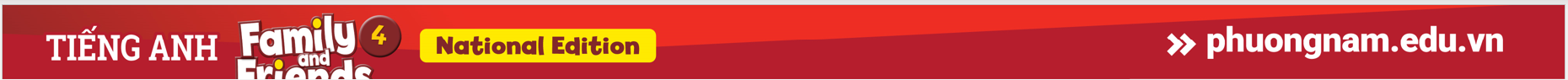 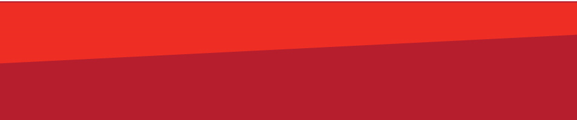 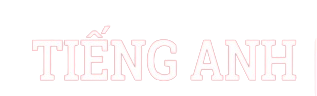 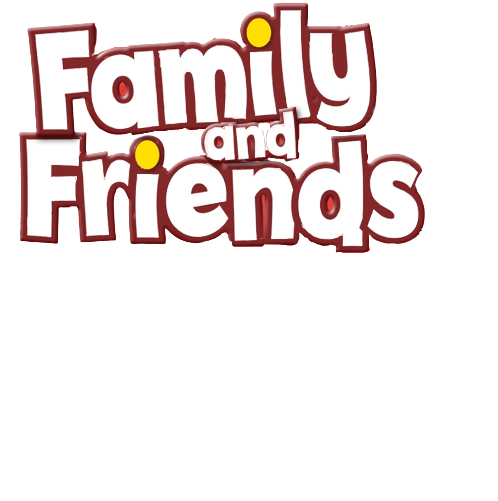 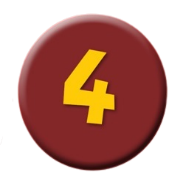 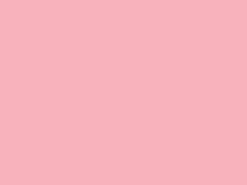 HELLO SONG
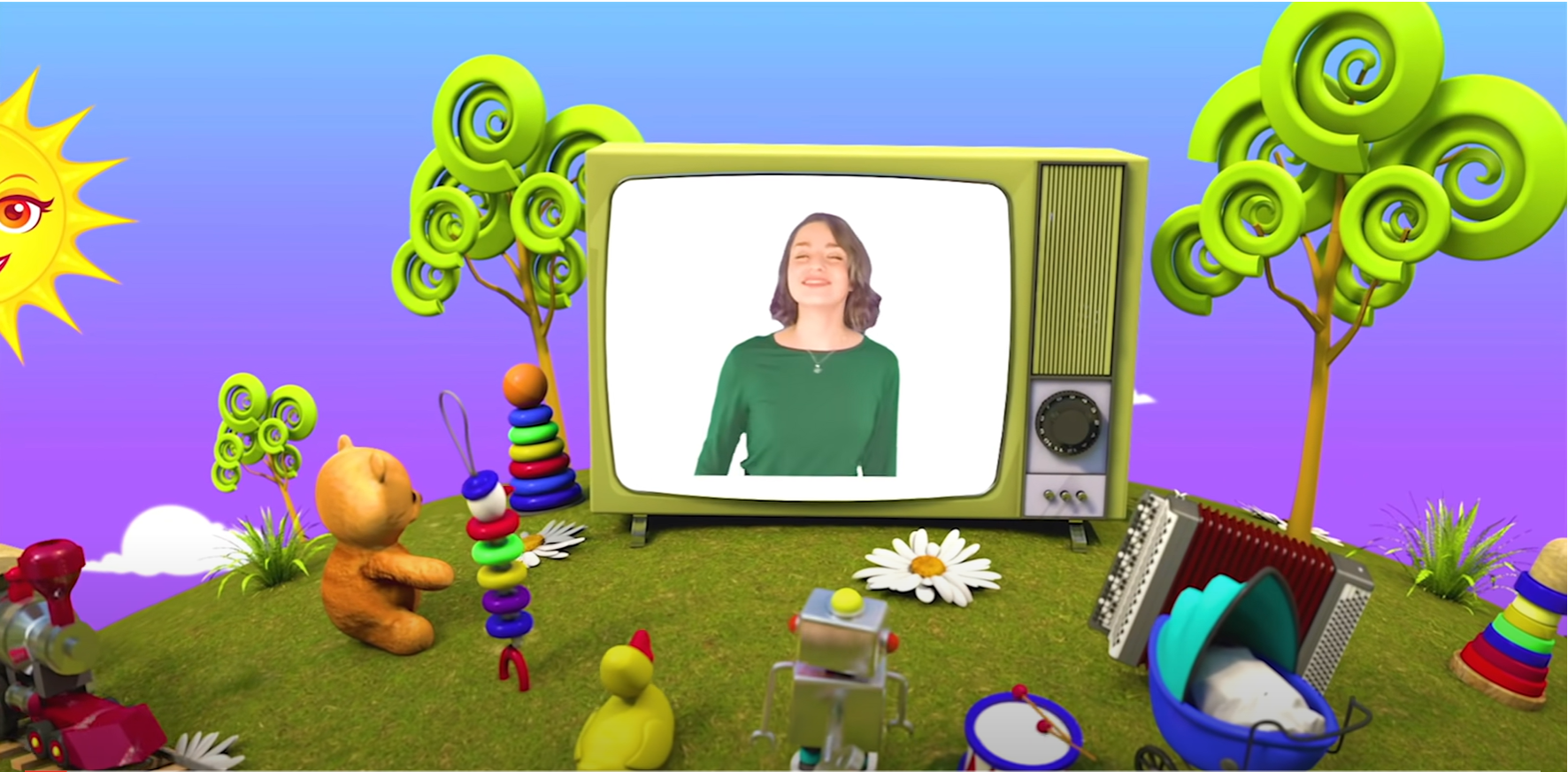 [Speaker Notes: https://www.youtube.com/watch?v=pqDEwPi7vxg]
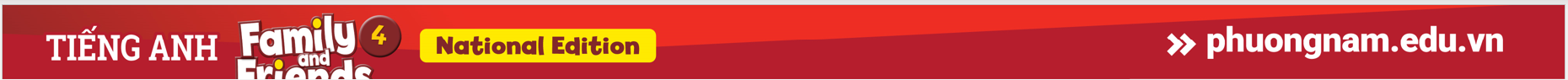 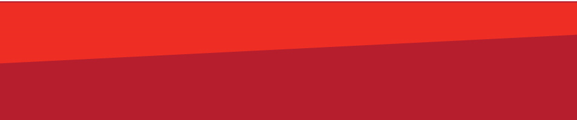 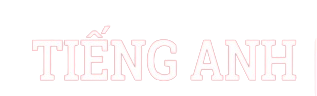 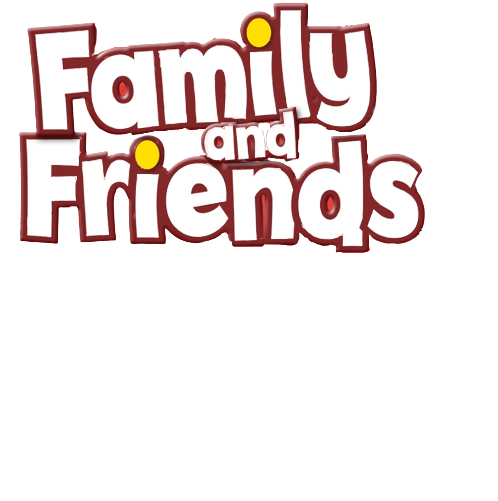 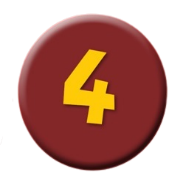 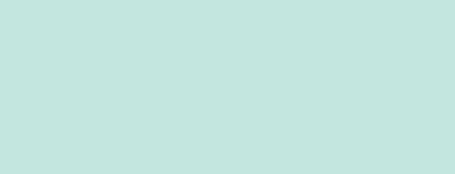 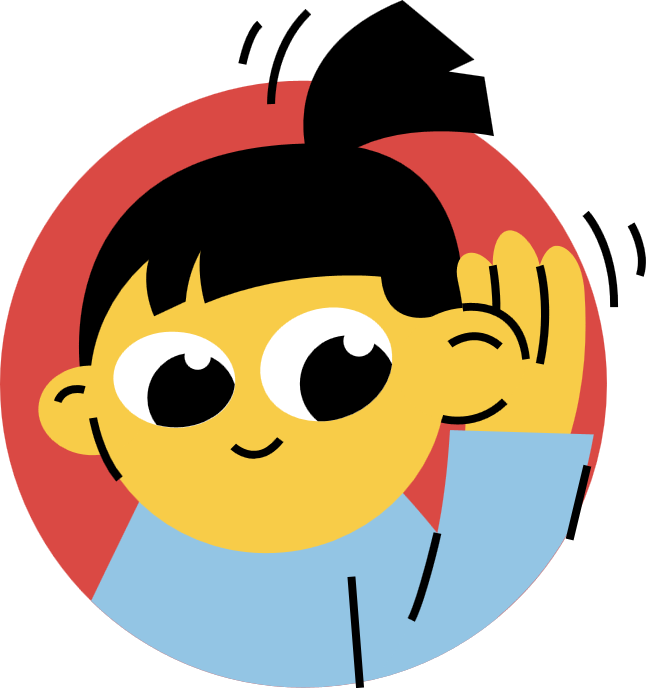 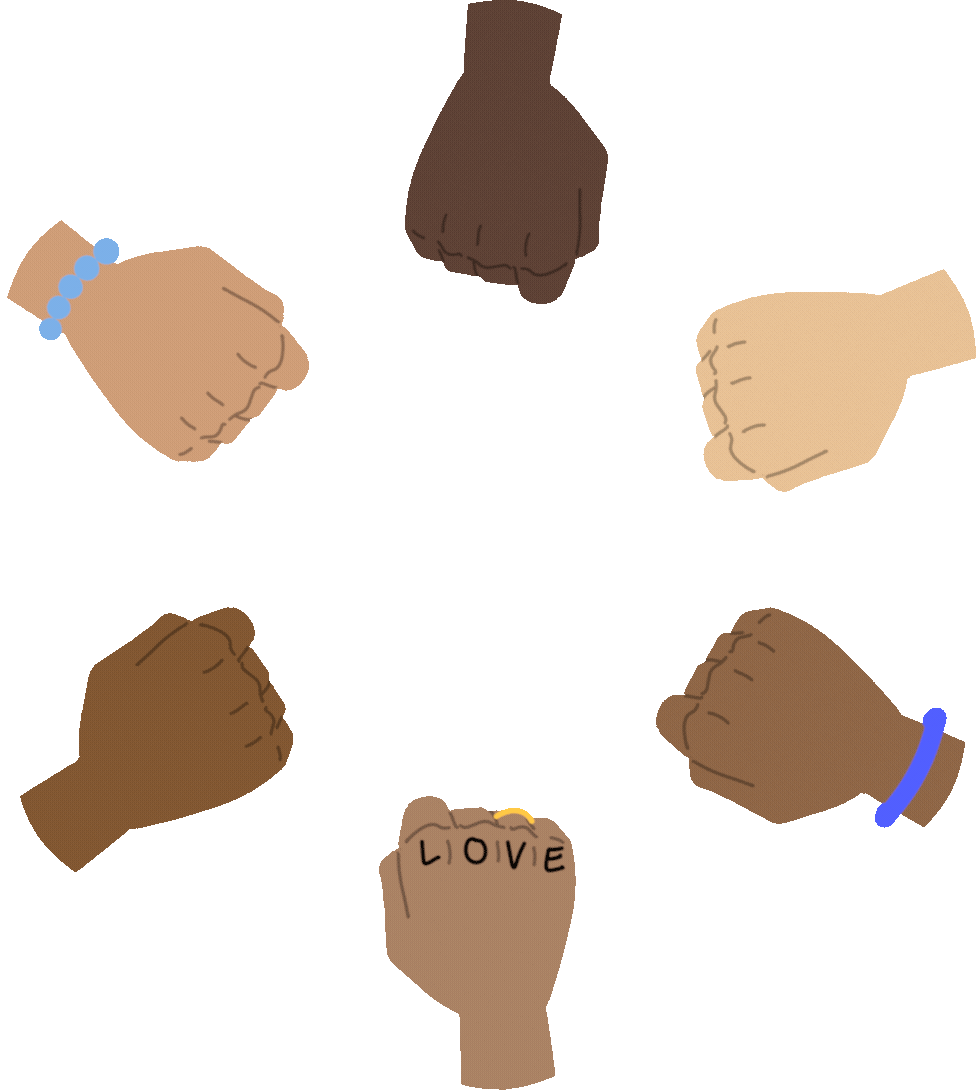 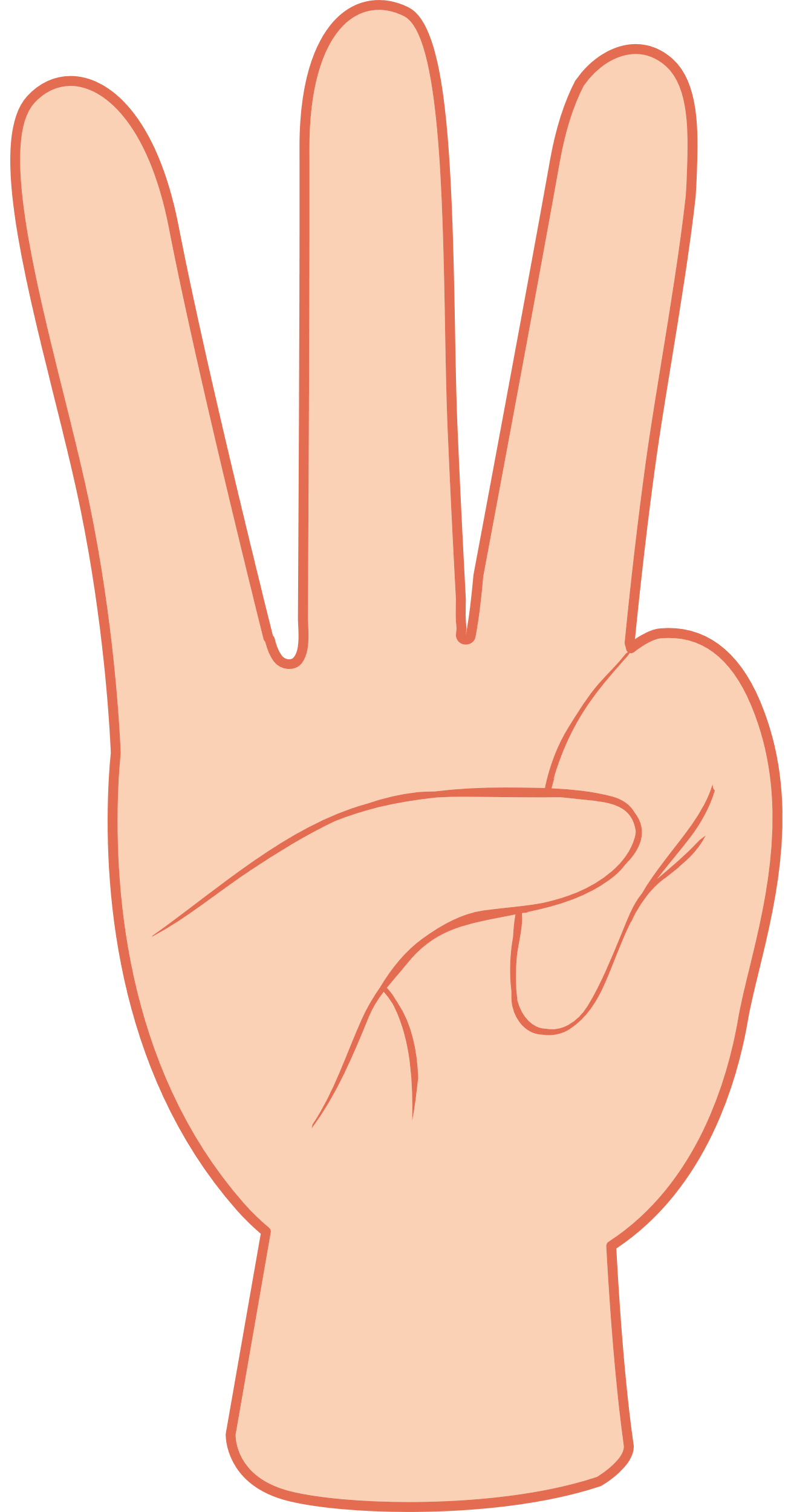 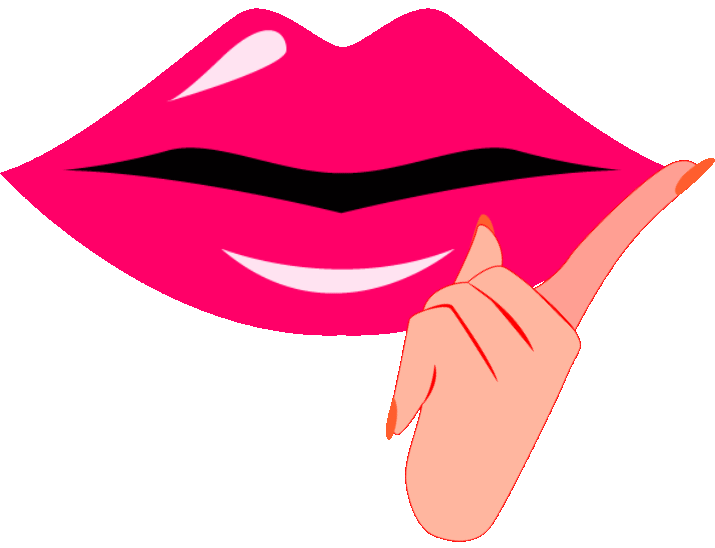 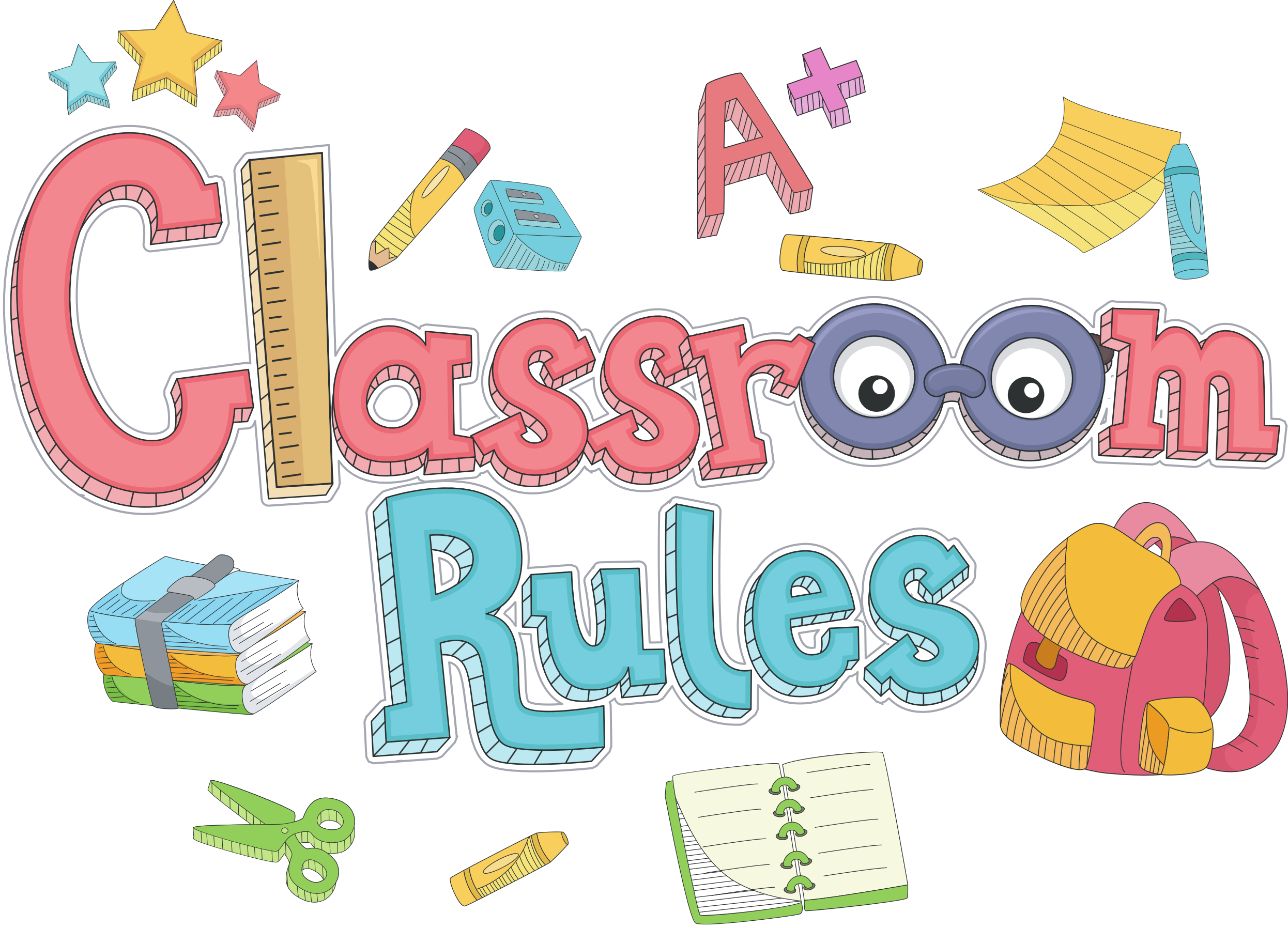 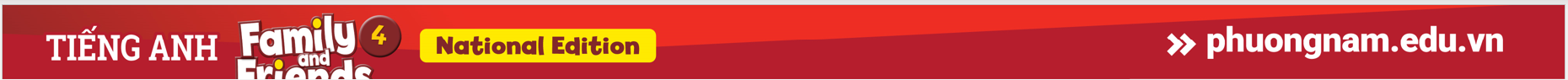 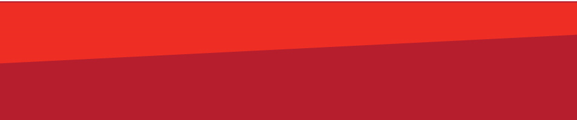 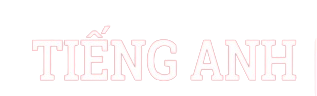 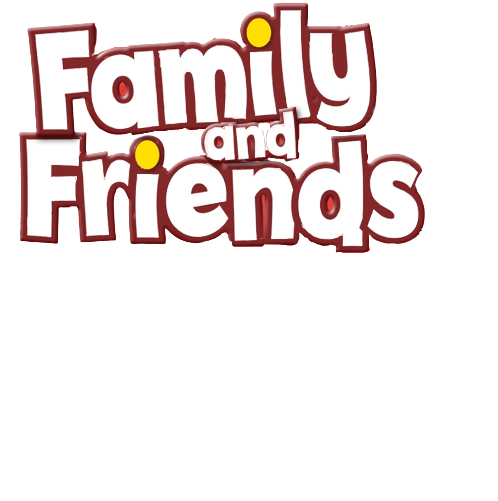 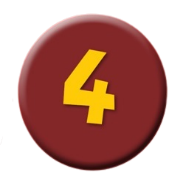 Game: SMILEY FACE!
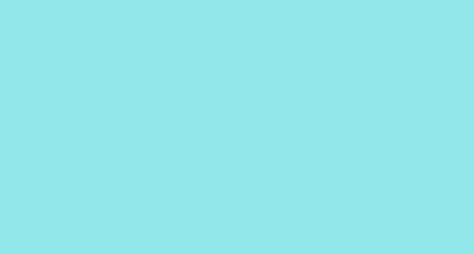 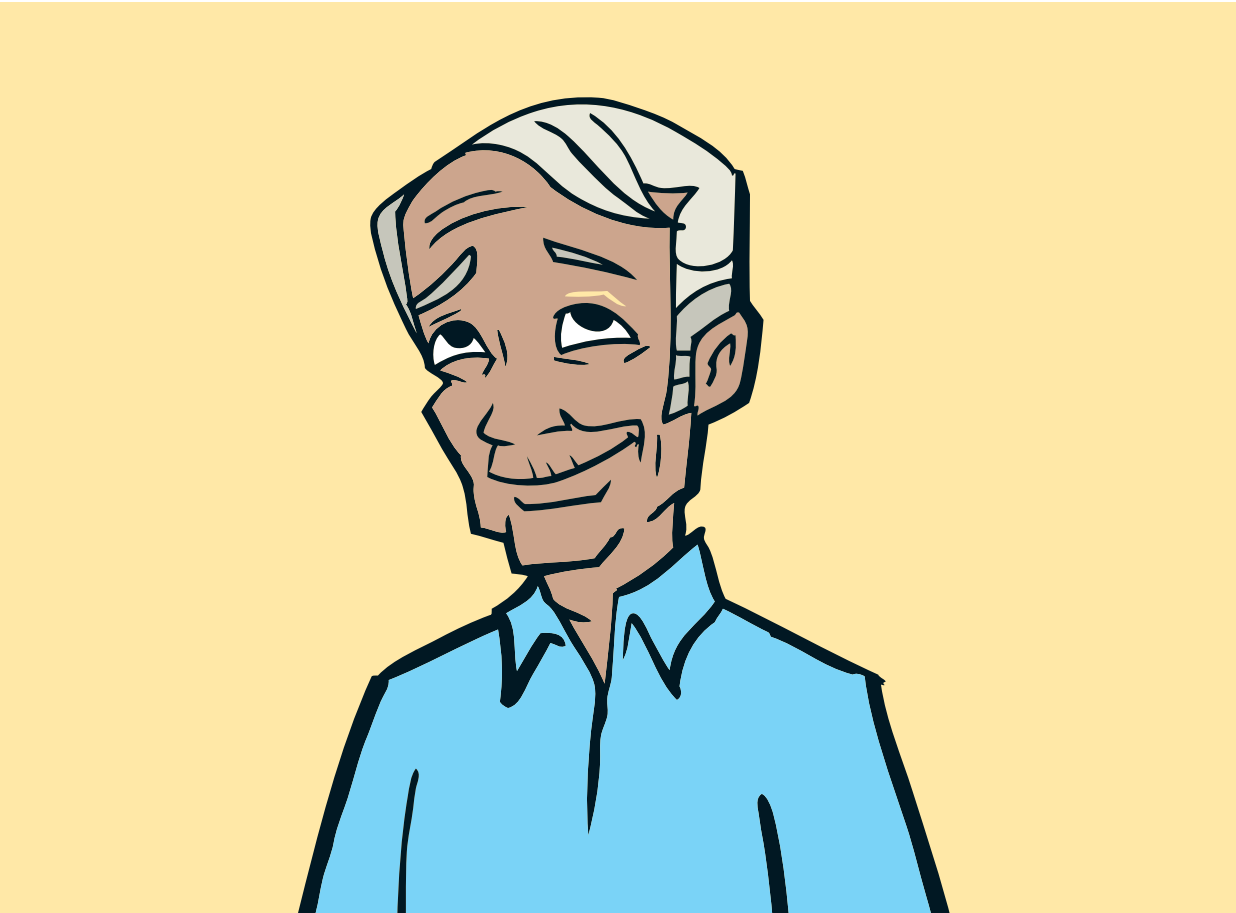 Let’s guess the letters!
____ ____ ____
D
L
O
[Speaker Notes: * Game: Smiley face!
Think of a word from the unit and draw a short line for each letter on the board, one next to the other.
Ask the children to guess the letters that are in the secret word, one-by-one.
If a child guesses a letter correctly, write it on the line.
If a child guesses incorrectly, write the letter on the board with an X through it, and draw a large circle to represent a face. With each letter that is guessed incorrectly, add another feature to the face (two eyes, a nose, a smile, two ears, a neck, and hair).
The game continues until either the word or the face is complete. If the word is complete, the class has won; if the face is complete, the teacher has won.
Divide the class into groups of three or four to continue playing with any new words from the previous lessons.]
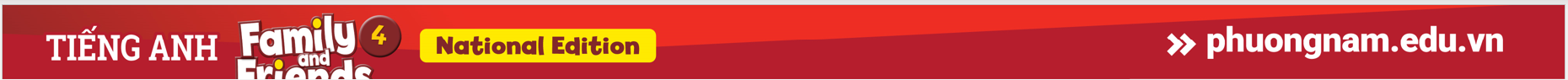 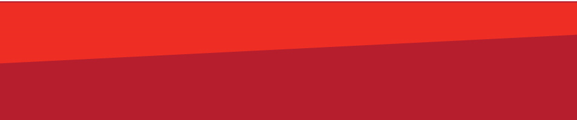 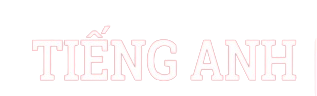 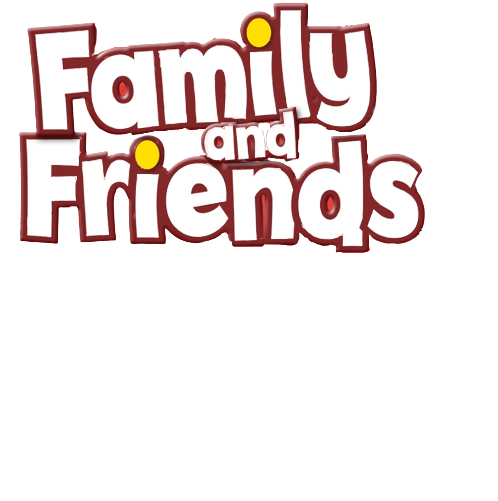 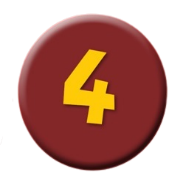 Game: SMILEY FACE!
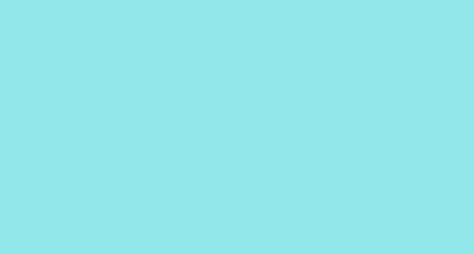 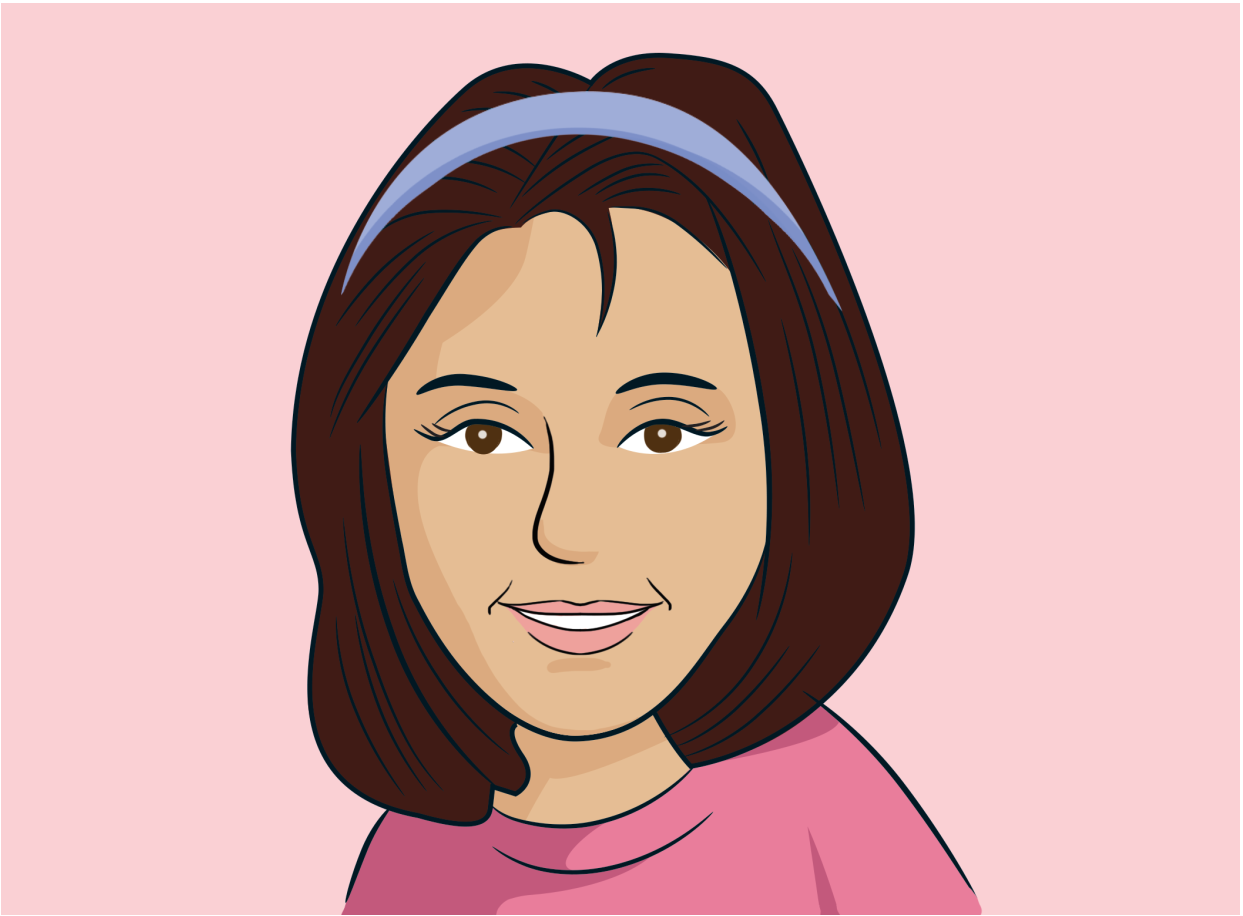 Let’s guess the letters!
__ __ __ __ __ __
Y
T
T
R
P
E
[Speaker Notes: * Game: Smiley face!
Think of a word from the unit and draw a short line for each letter on the board, one next to the other.
Ask the children to guess the letters that are in the secret word, one-by-one.
If a child guesses a letter correctly, write it on the line.
If a child guesses incorrectly, write the letter on the board with an X through it, and draw a large circle to represent a face. With each letter that is guessed incorrectly, add another feature to the face (two eyes, a nose, a smile, two ears, a neck, and hair).
The game continues until either the word or the face is complete. If the word is complete, the class has won; if the face is complete, the teacher has won.
Divide the class into groups of three or four to continue playing with any new words from the previous lessons.]
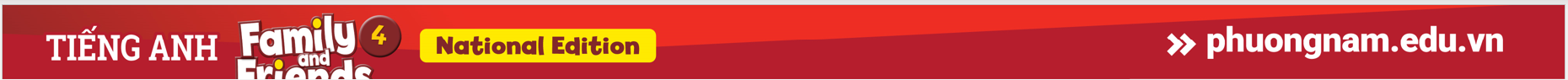 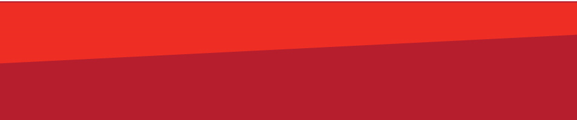 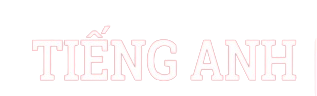 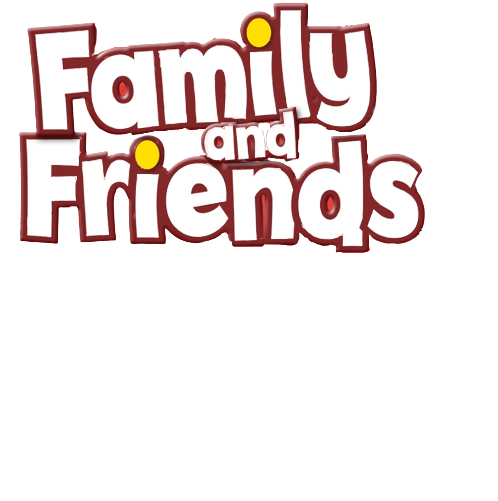 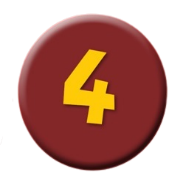 Game: SMILEY FACE!
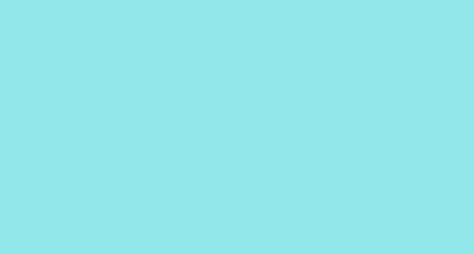 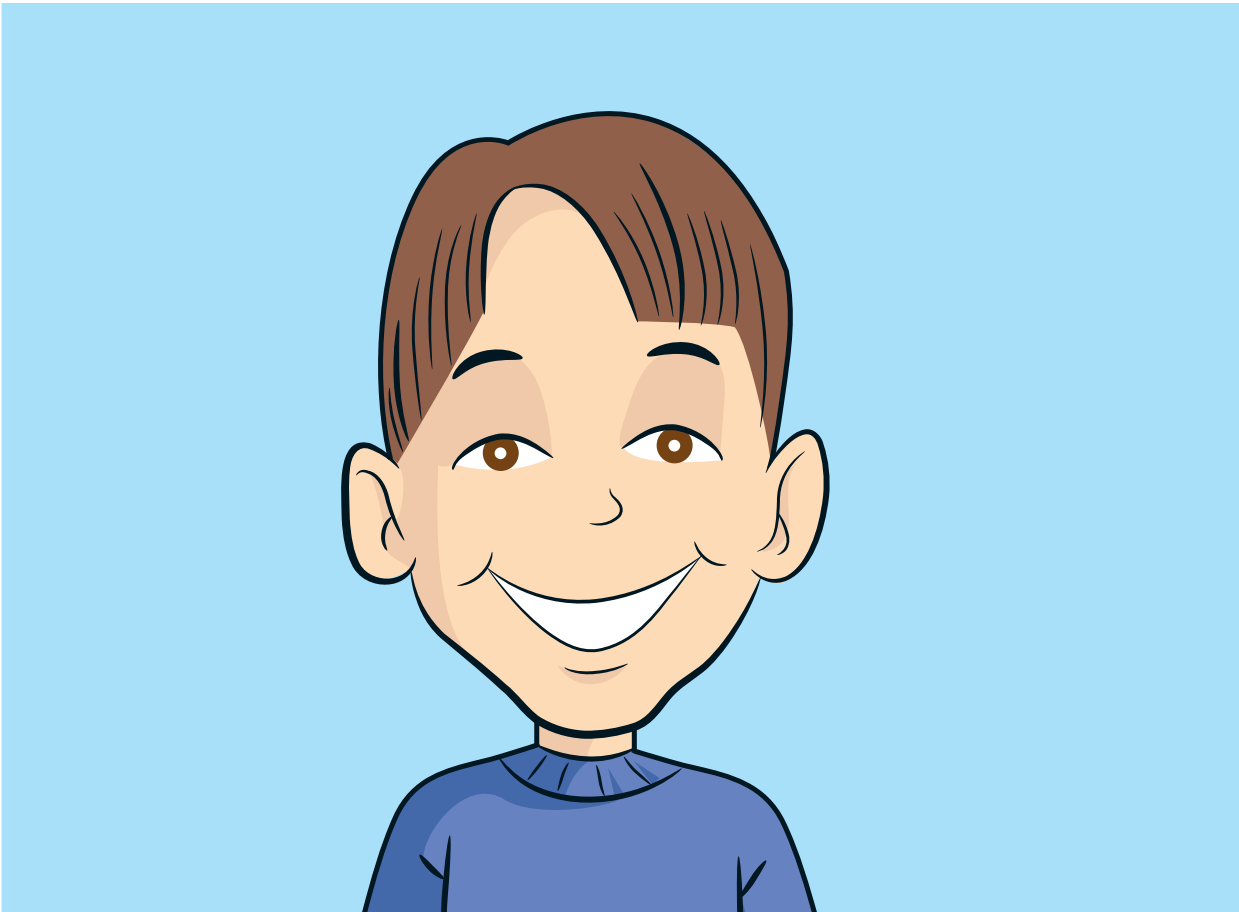 Let’s guess the letters!
__ __ __ __ __
G
N
O
Y
U
[Speaker Notes: * Game: Smiley face!
Think of a word from the unit and draw a short line for each letter on the board, one next to the other.
Ask the children to guess the letters that are in the secret word, one-by-one.
If a child guesses a letter correctly, write it on the line.
If a child guesses incorrectly, write the letter on the board with an X through it, and draw a large circle to represent a face. With each letter that is guessed incorrectly, add another feature to the face (two eyes, a nose, a smile, two ears, a neck, and hair).
The game continues until either the word or the face is complete. If the word is complete, the class has won; if the face is complete, the teacher has won.
Divide the class into groups of three or four to continue playing with any new words from the previous lessons.]
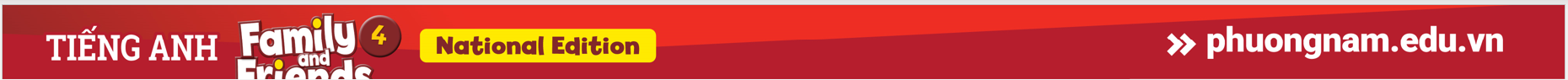 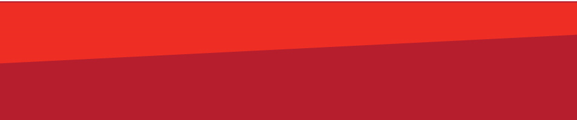 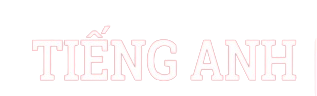 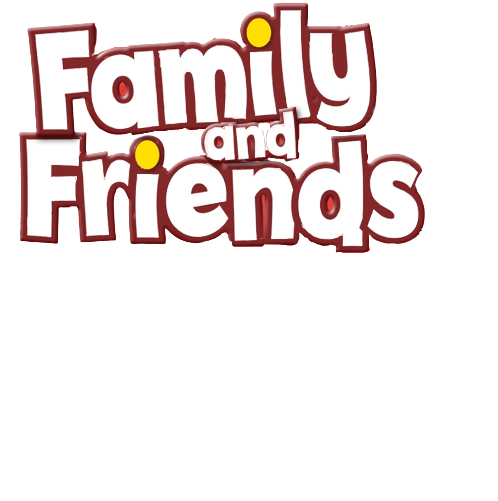 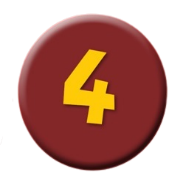 Game: SMILEY FACE!
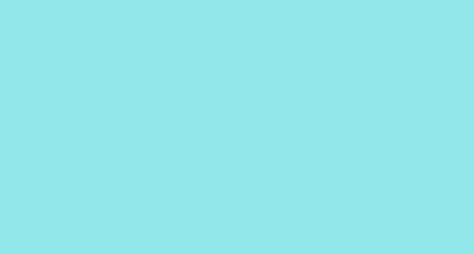 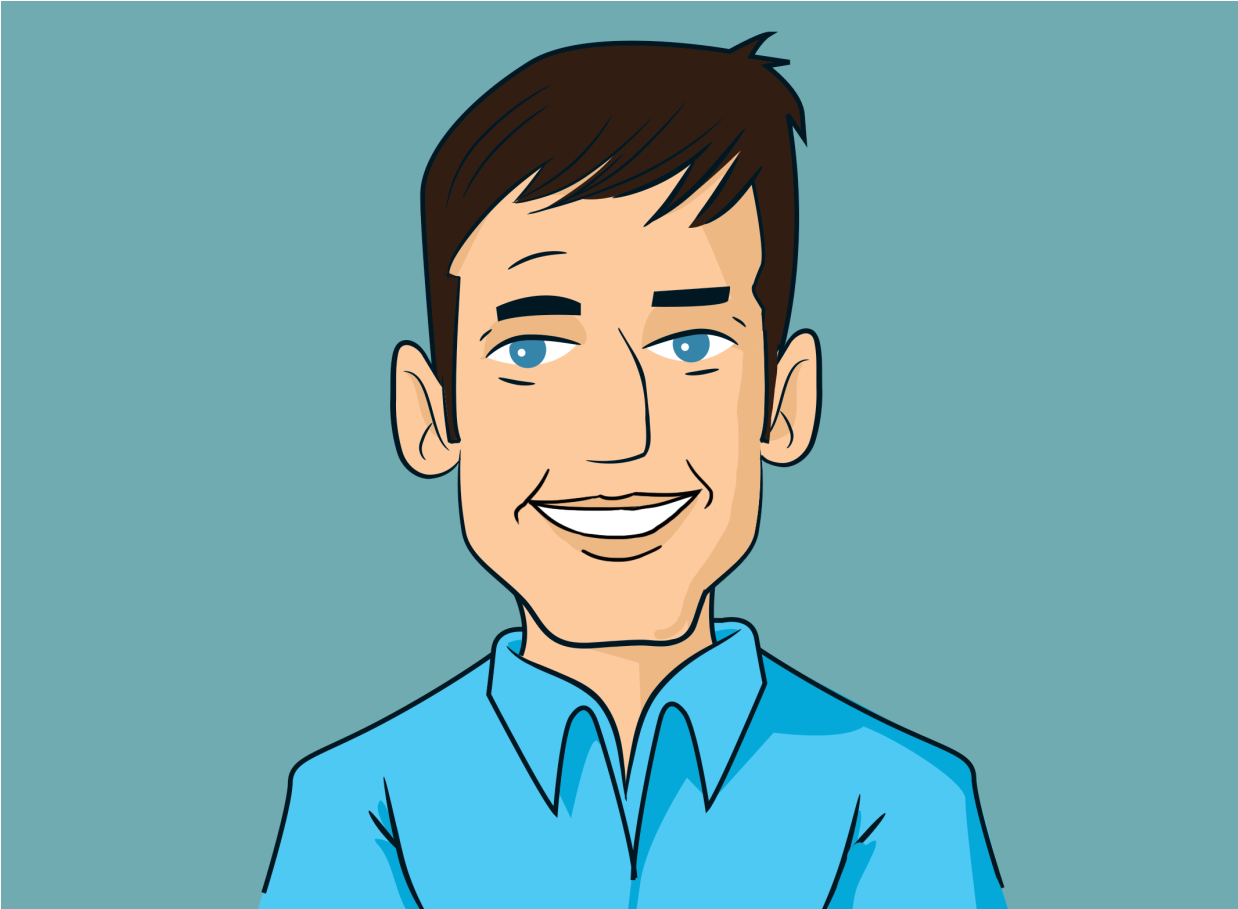 Let’s guess the letters!
__ __ __ __ __ __ __ __
S
E
A
D
O
M
H
N
[Speaker Notes: * Game: Smiley face!
Think of a word from the unit and draw a short line for each letter on the board, one next to the other.
Ask the children to guess the letters that are in the secret word, one-by-one.
If a child guesses a letter correctly, write it on the line.
If a child guesses incorrectly, write the letter on the board with an X through it, and draw a large circle to represent a face. With each letter that is guessed incorrectly, add another feature to the face (two eyes, a nose, a smile, two ears, a neck, and hair).
The game continues until either the word or the face is complete. If the word is complete, the class has won; if the face is complete, the teacher has won.
Divide the class into groups of three or four to continue playing with any new words from the previous lessons.]
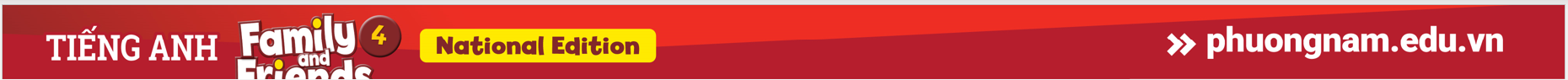 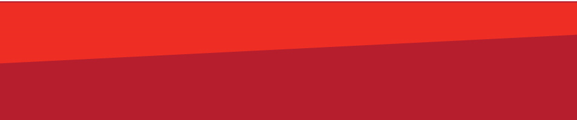 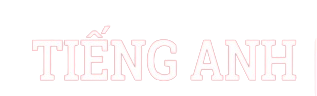 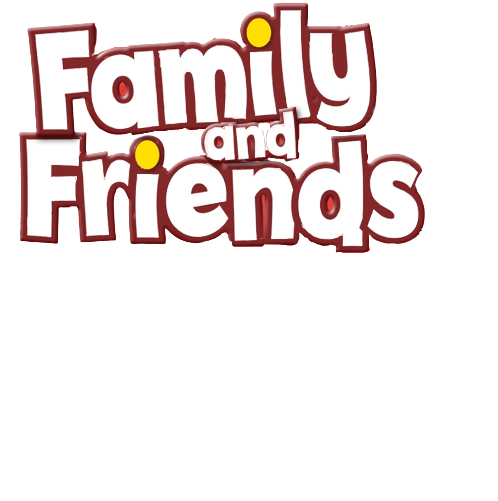 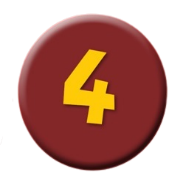 Game: SMILEY FACE!
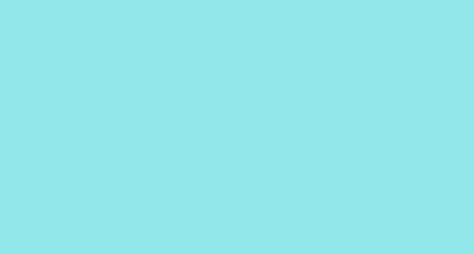 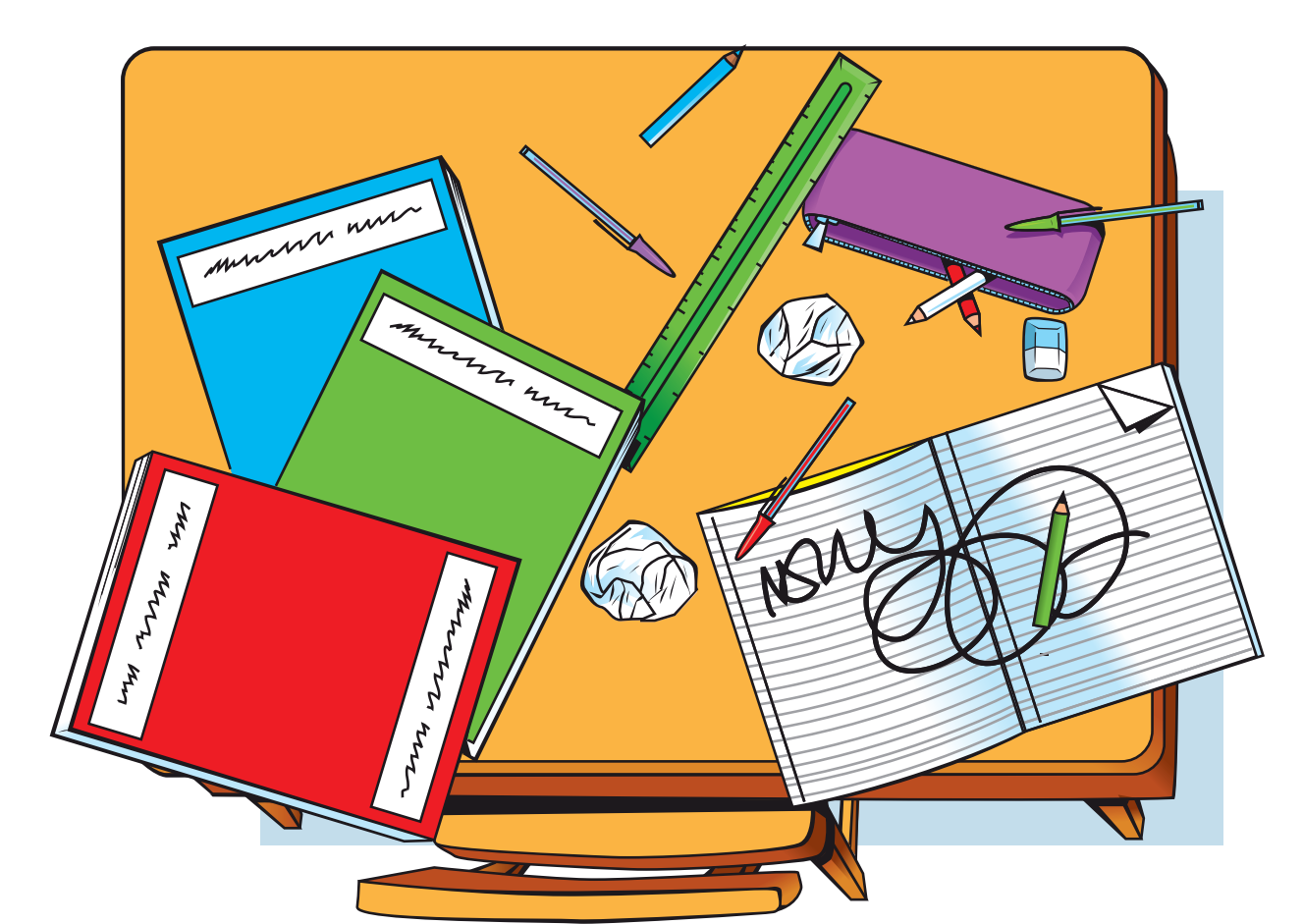 Let’s guess the letters!
__ __ __ __ __
Y
S
E
M
S
[Speaker Notes: * Game: Smiley face!
Think of a word from the unit and draw a short line for each letter on the board, one next to the other.
Ask the children to guess the letters that are in the secret word, one-by-one.
If a child guesses a letter correctly, write it on the line.
If a child guesses incorrectly, write the letter on the board with an X through it, and draw a large circle to represent a face. With each letter that is guessed incorrectly, add another feature to the face (two eyes, a nose, a smile, two ears, a neck, and hair).
The game continues until either the word or the face is complete. If the word is complete, the class has won; if the face is complete, the teacher has won.
Divide the class into groups of three or four to continue playing with any new words from the previous lessons.]
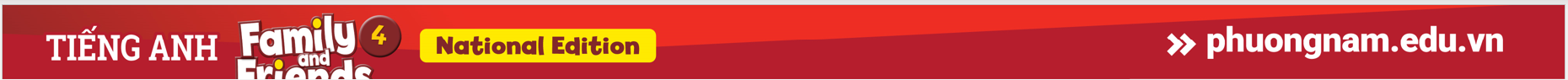 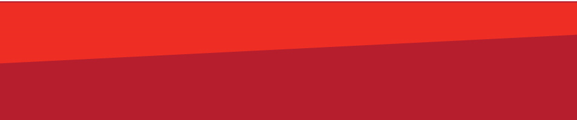 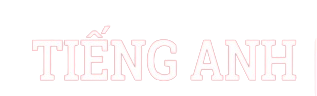 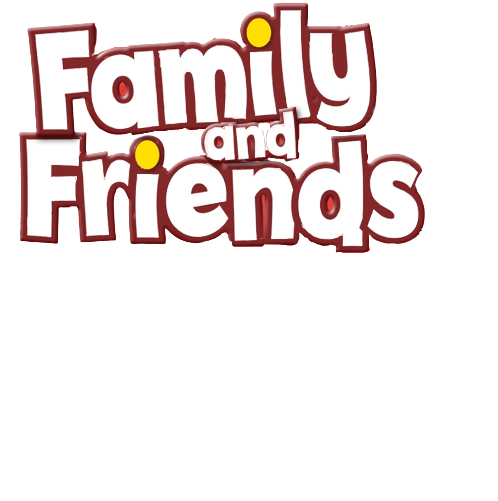 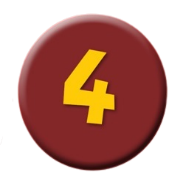 Game: SMILEY FACE!
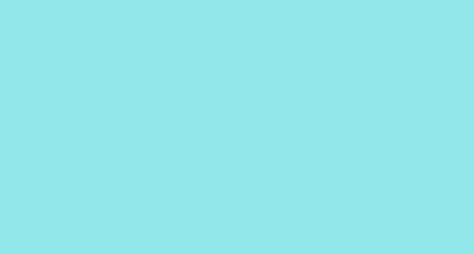 Let’s guess the letters!
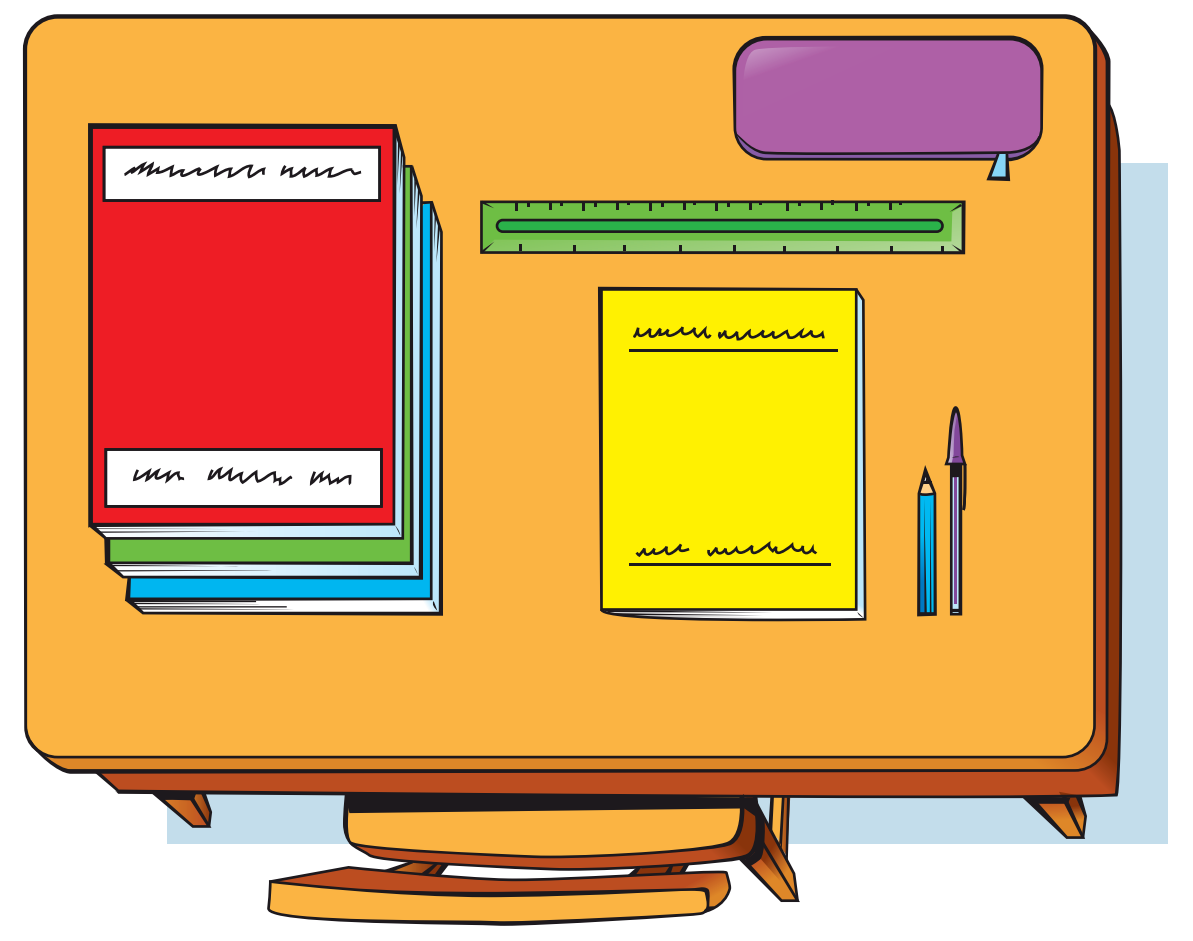 __ __ __ __
T
E
N
A
[Speaker Notes: * Game: Smiley face!
Think of a word from the unit and draw a short line for each letter on the board, one next to the other.
Ask the children to guess the letters that are in the secret word, one-by-one.
If a child guesses a letter correctly, write it on the line.
If a child guesses incorrectly, write the letter on the board with an X through it, and draw a large circle to represent a face. With each letter that is guessed incorrectly, add another feature to the face (two eyes, a nose, a smile, two ears, a neck, and hair).
The game continues until either the word or the face is complete. If the word is complete, the class has won; if the face is complete, the teacher has won.
Divide the class into groups of three or four to continue playing with any new words from the previous lessons.]
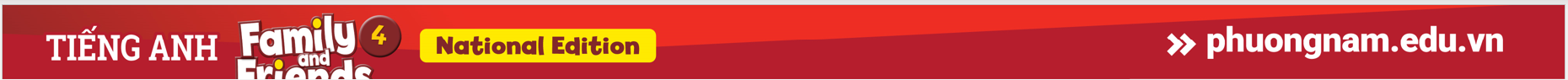 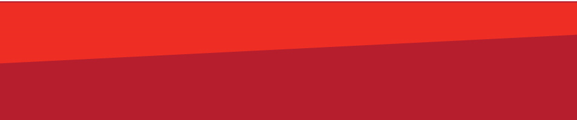 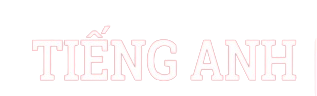 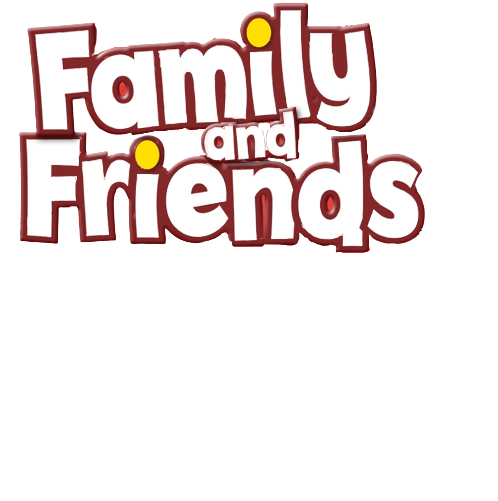 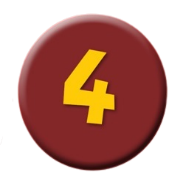 Game: SMILEY FACE!
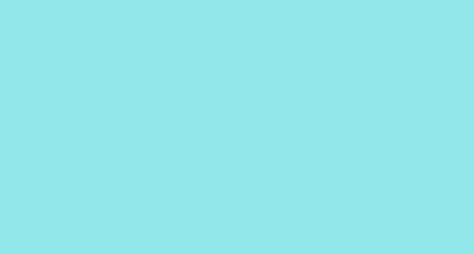 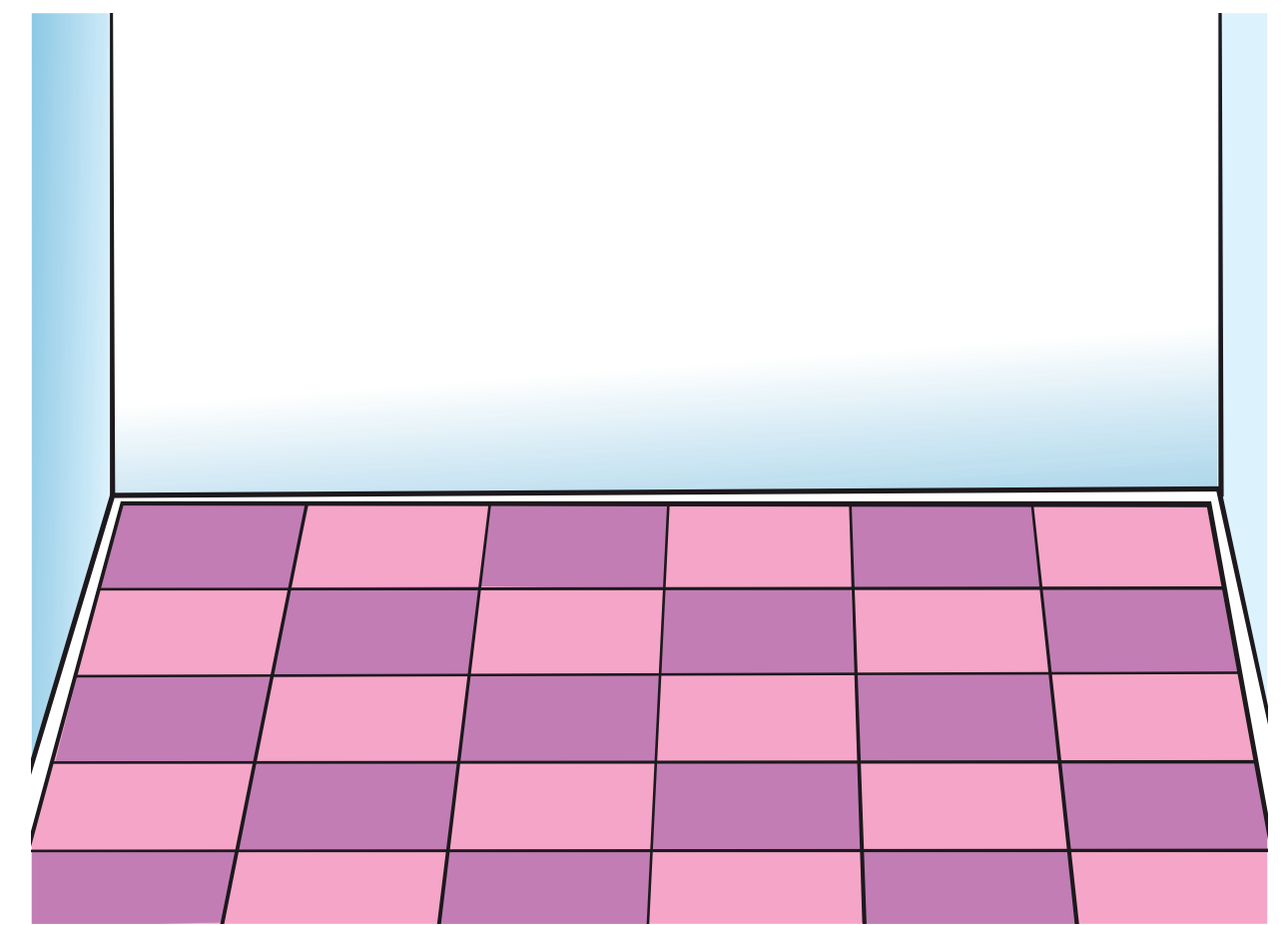 Let’s guess the letters!
__ __ __ __ __
R
O
L
F
O
[Speaker Notes: * Game: Smiley face!
Think of a word from the unit and draw a short line for each letter on the board, one next to the other.
Ask the children to guess the letters that are in the secret word, one-by-one.
If a child guesses a letter correctly, write it on the line.
If a child guesses incorrectly, write the letter on the board with an X through it, and draw a large circle to represent a face. With each letter that is guessed incorrectly, add another feature to the face (two eyes, a nose, a smile, two ears, a neck, and hair).
The game continues until either the word or the face is complete. If the word is complete, the class has won; if the face is complete, the teacher has won.
Divide the class into groups of three or four to continue playing with any new words from the previous lessons.]
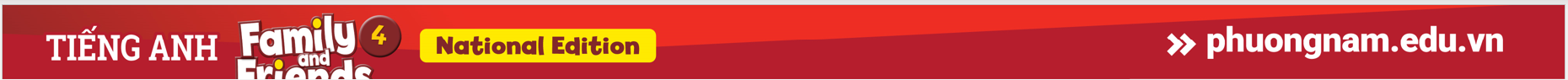 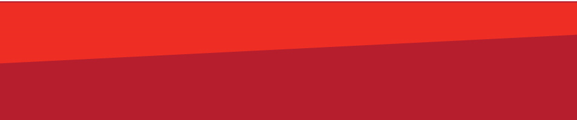 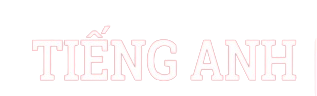 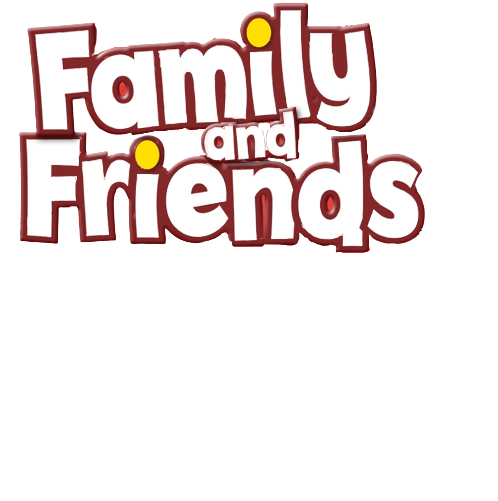 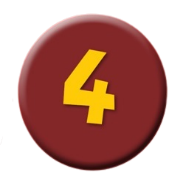 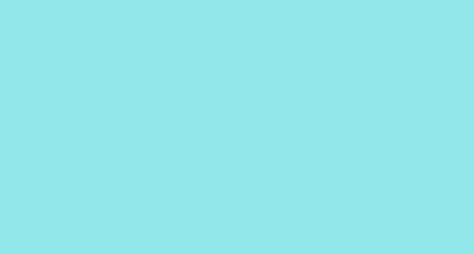 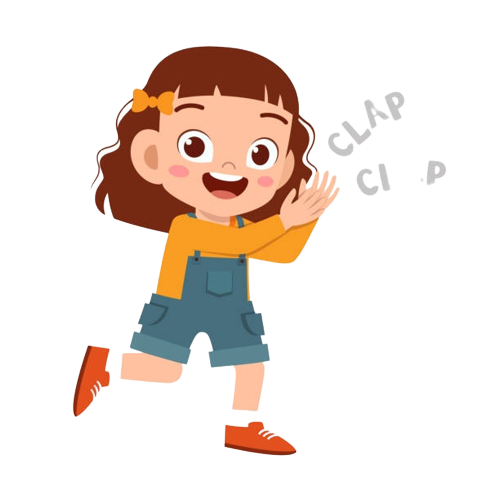 Good job!
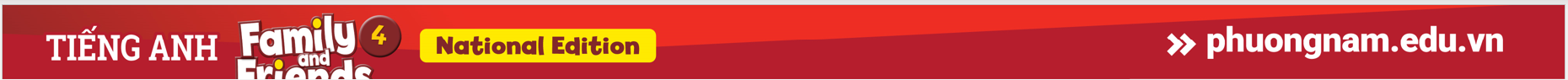 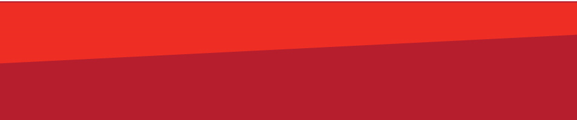 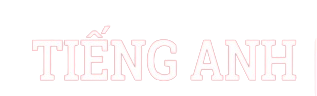 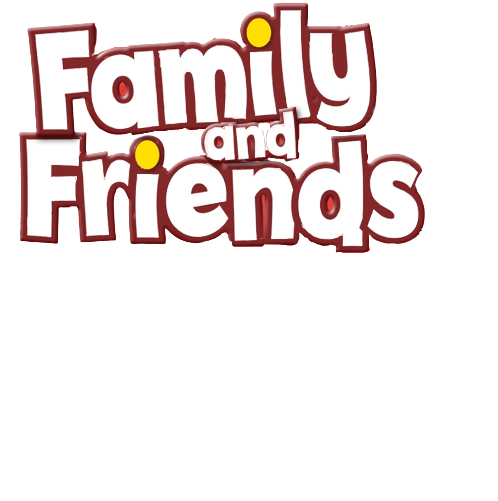 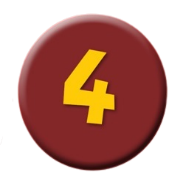 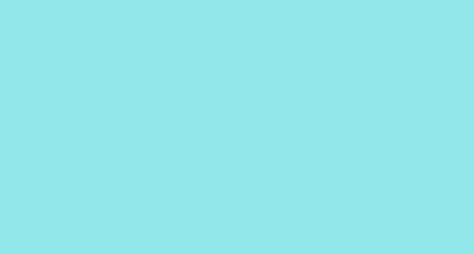 Listen and Answer.
92
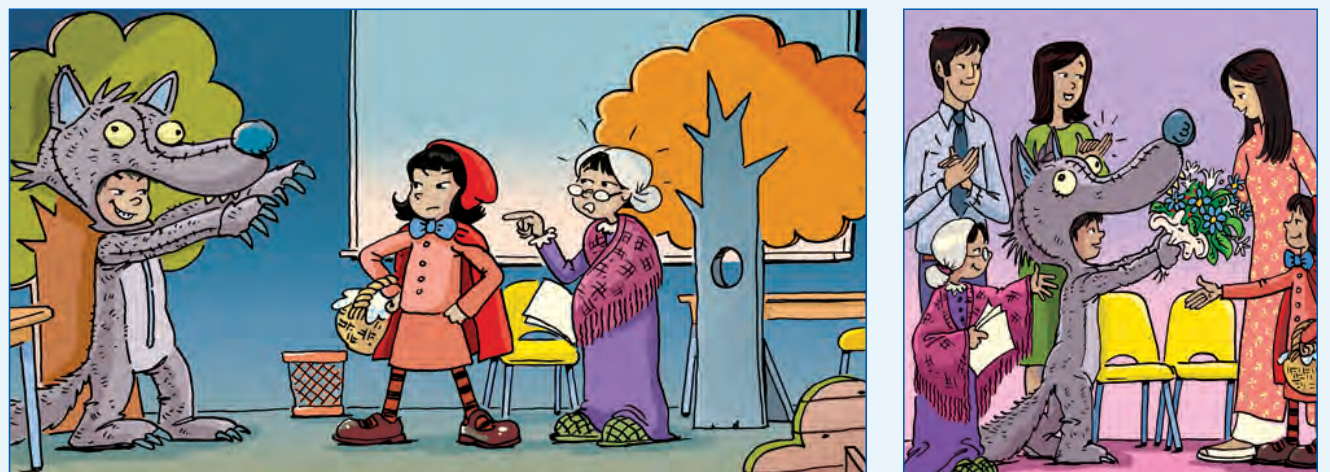 [Speaker Notes: * Lead-in: 
Ask children what they can remember about the text from the previous lesson. Ask What was the play? Who was in it? What were the costumes? 
Allow children to check the text on page 92 to see how much they remembered correctly.]
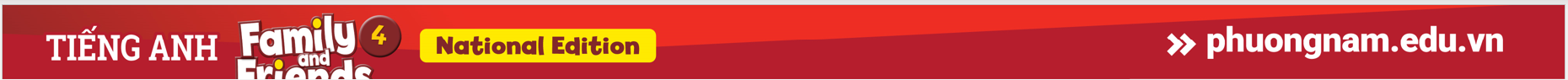 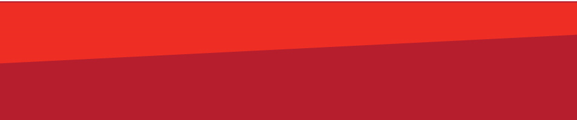 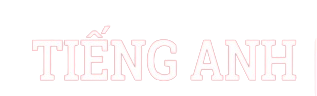 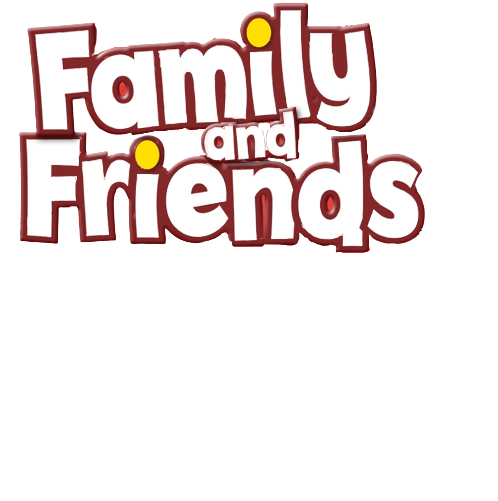 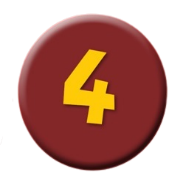 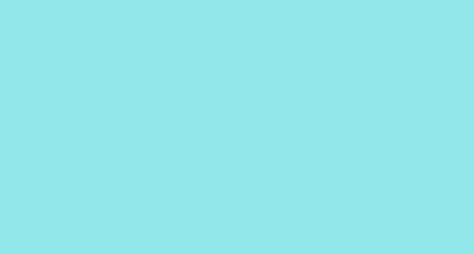 93
Listen and Answer.
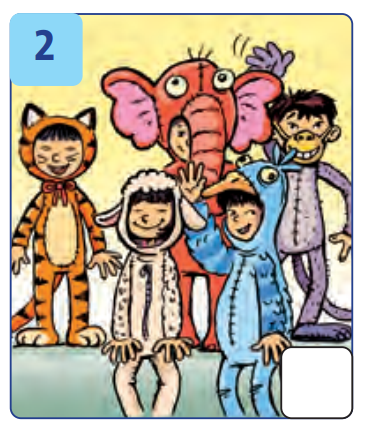 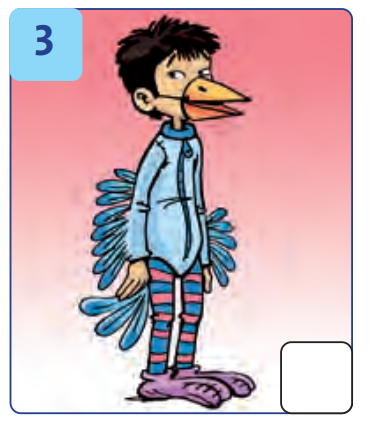 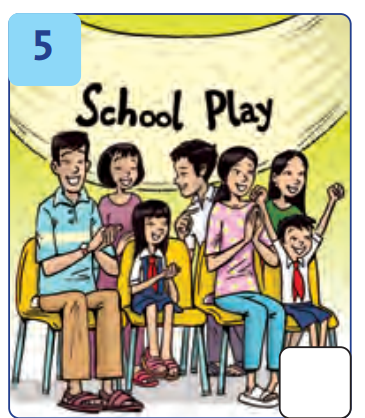 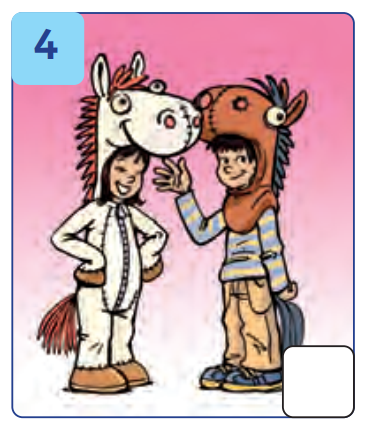 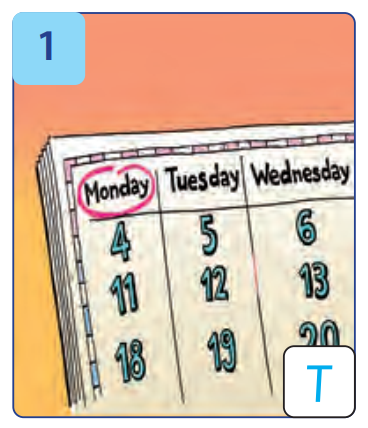 A SCHOOL PLAY
[Speaker Notes: Ask them to look at the pictures on page 93 in Exercise 1 and tell you what they can see. 
Ask them to predict what they will hear (a story about a school play).]
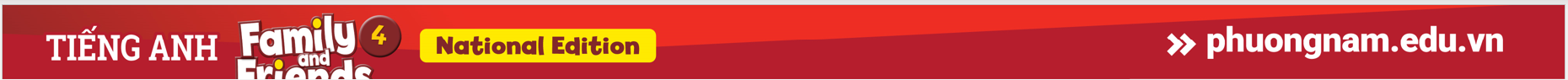 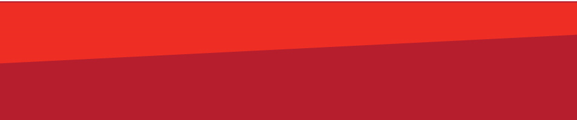 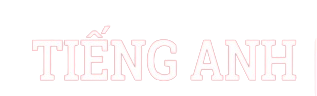 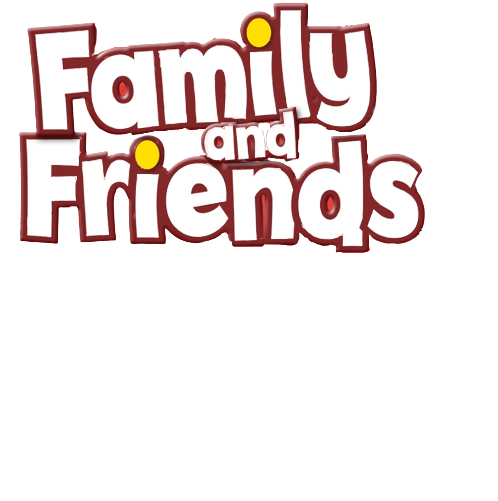 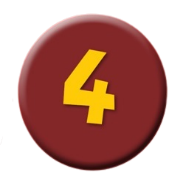 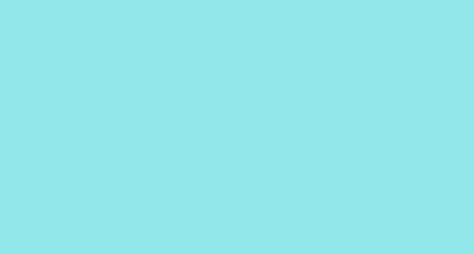 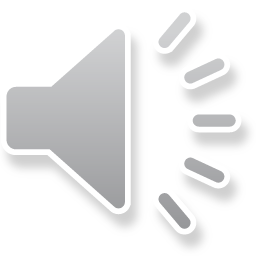 93
Listen and Point.
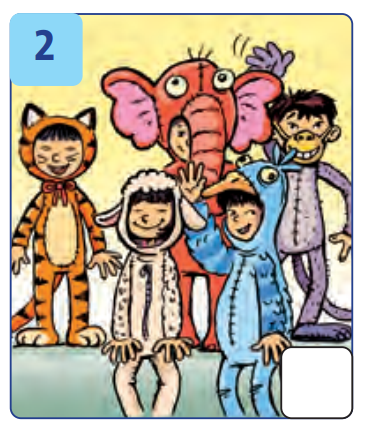 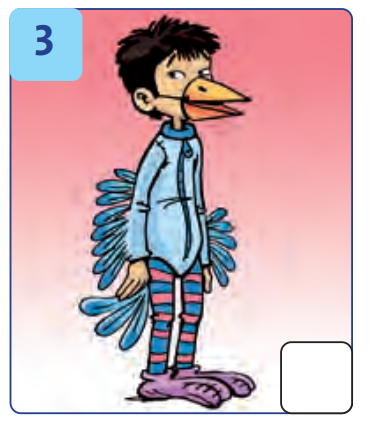 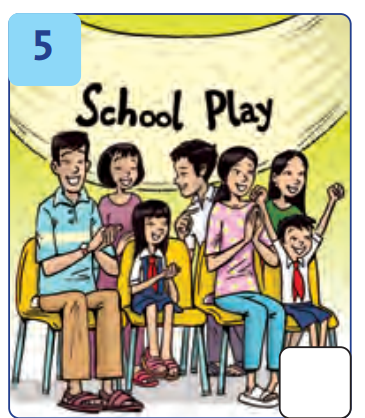 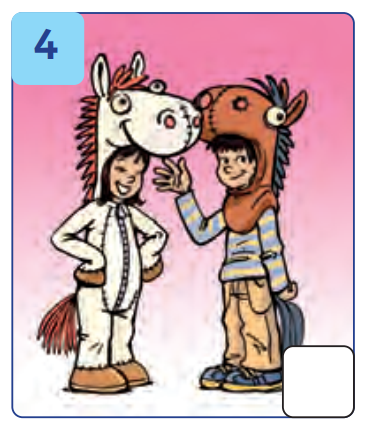 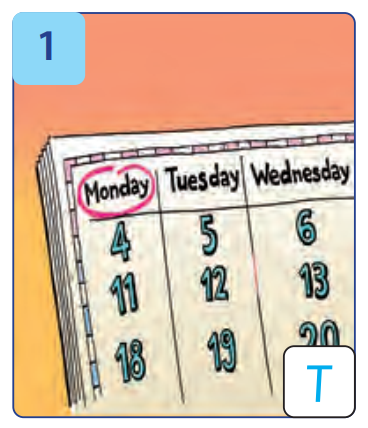 [Speaker Notes: * Listen and write T (true) or F (false). Track 150
Tell the children they are going to listen to a recording of a girl talking about her school play. Explain that they need to listen and decide whether the pictures show the correct information. 
Play Track 150 for children to listen and point to the pictures.]
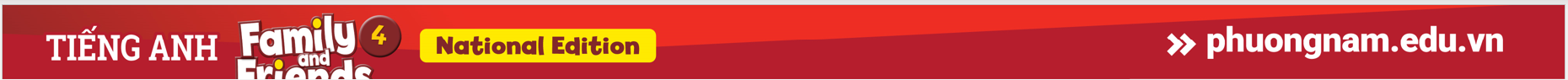 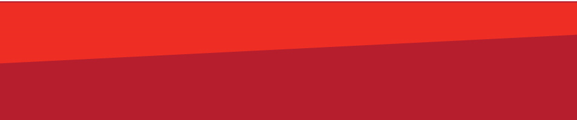 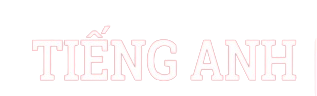 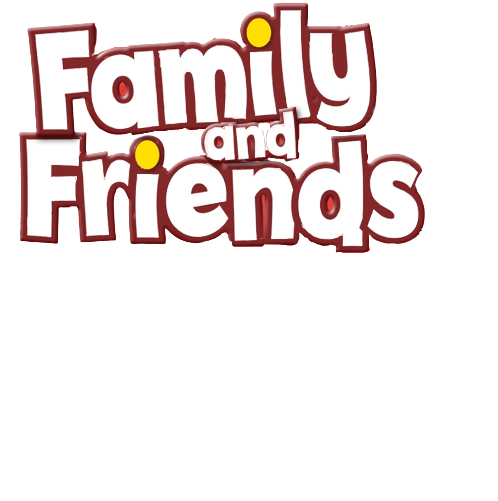 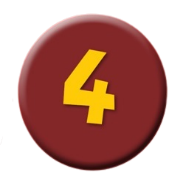 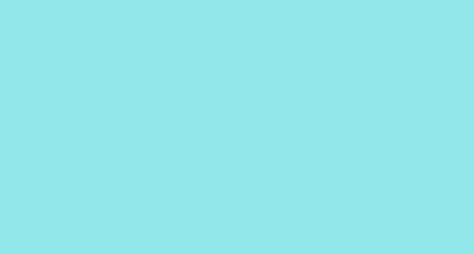 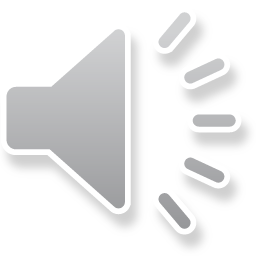 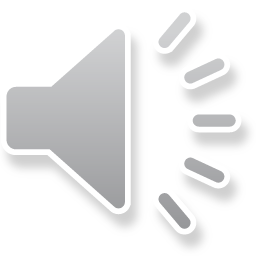 93
Listen and Write.
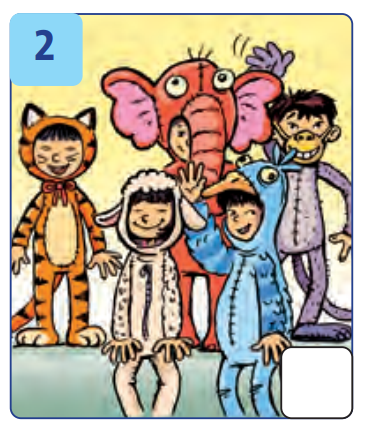 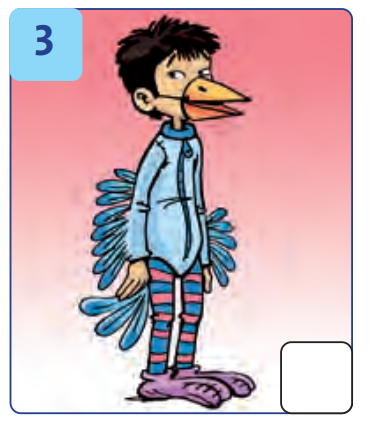 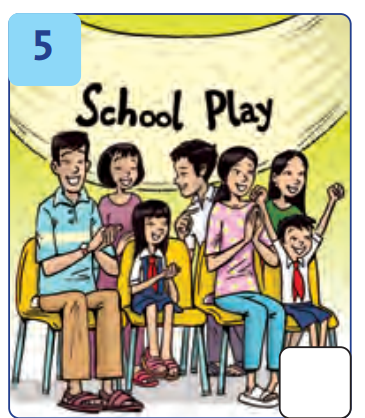 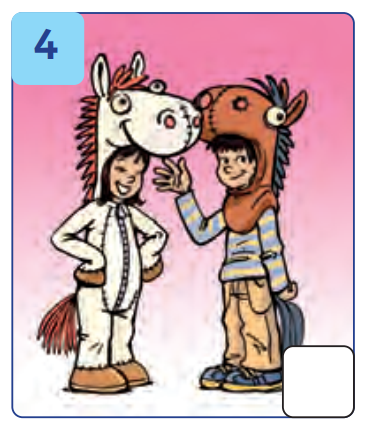 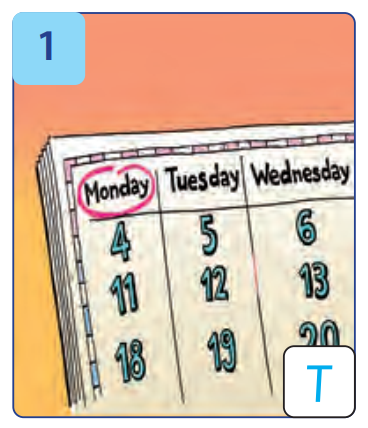 T
[Speaker Notes: Play the recording a second time for children to decide whether the pictures show the correct information. Stop the recording after the first sentence. Show children the first picture and ask Is this true or false? (True). Point out the letter T in the box.
Continue to play the recording for children to complete their answers.]
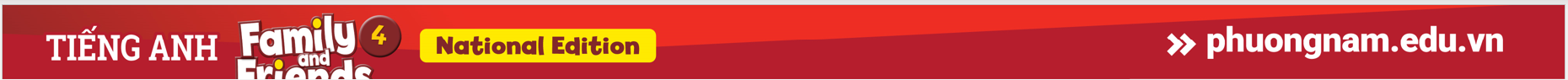 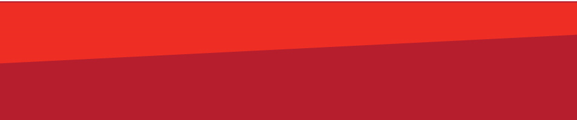 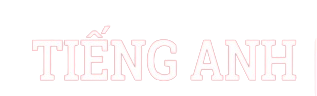 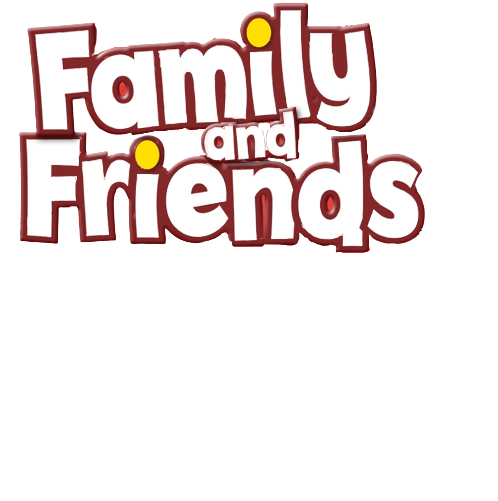 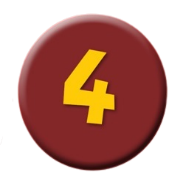 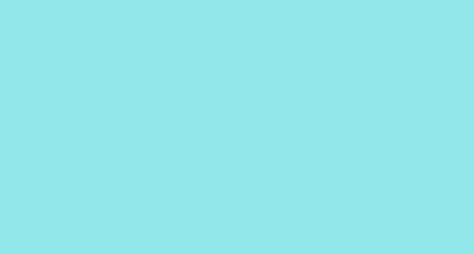 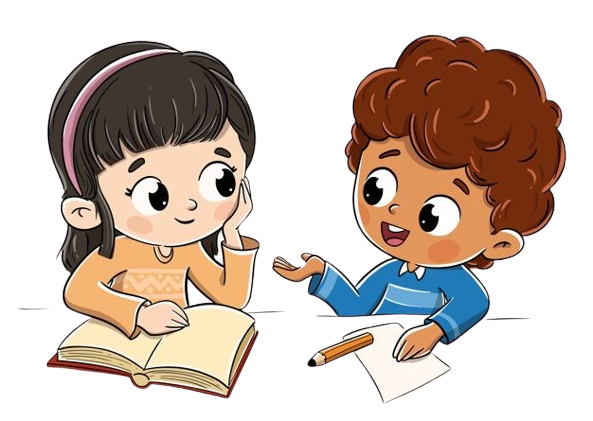 Work in Pairs
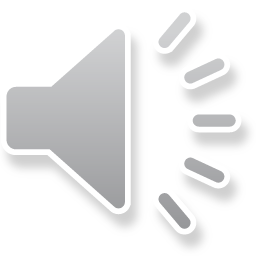 [Speaker Notes: Children work in pairs to peer-check their answers.]
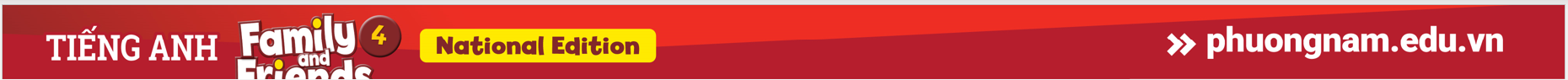 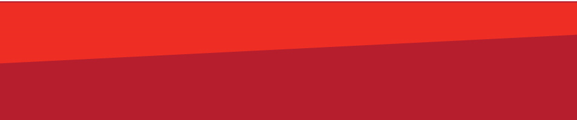 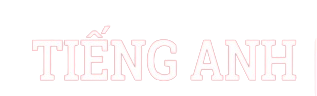 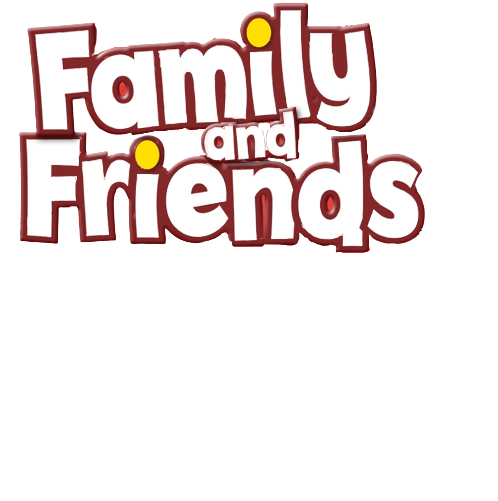 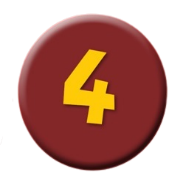 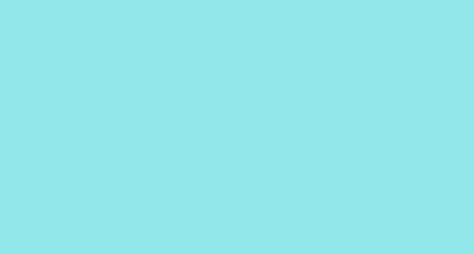 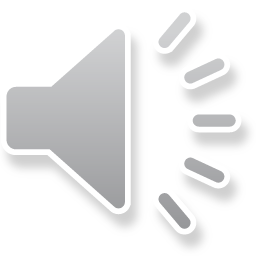 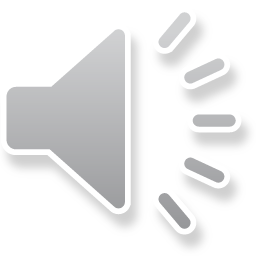 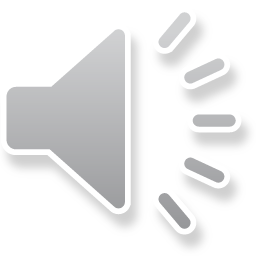 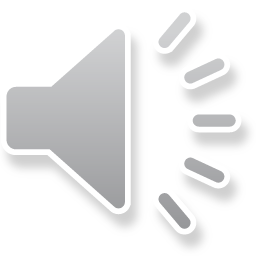 93
Let’s check!
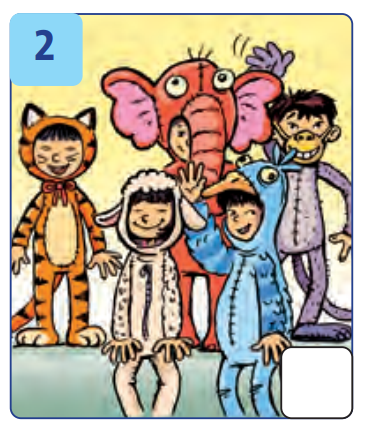 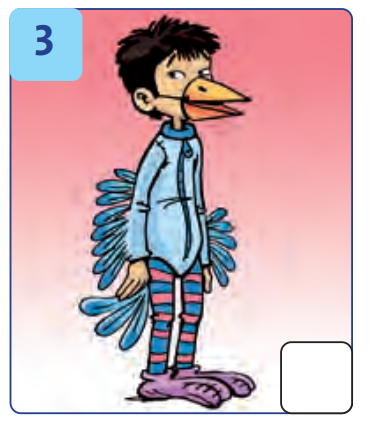 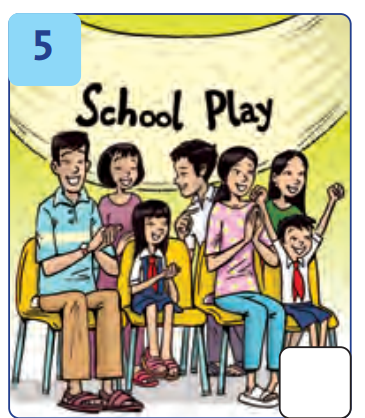 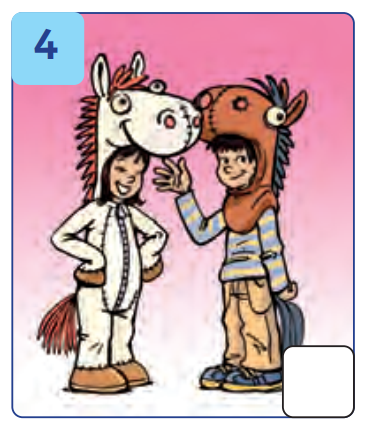 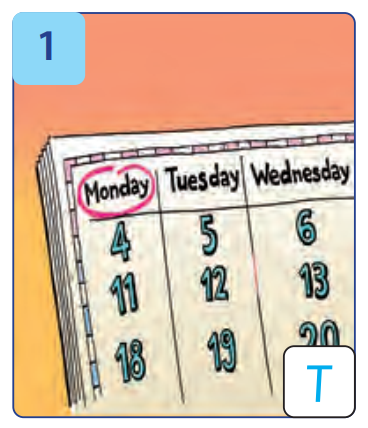 T
F
F
T
T
[Speaker Notes: Answers  1 T 2 F 3 F 4 T 5 T]
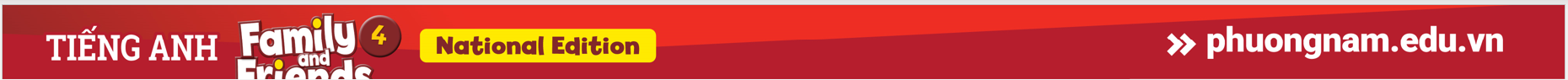 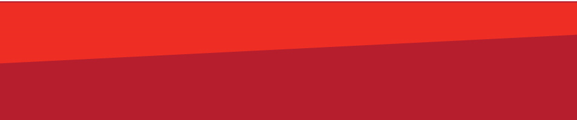 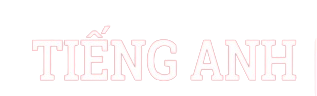 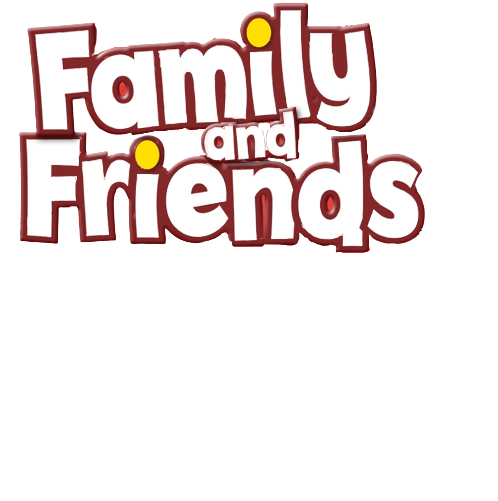 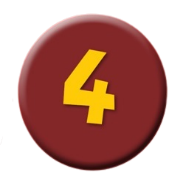 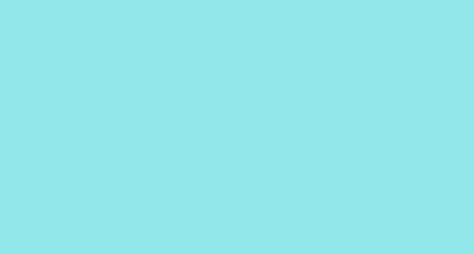 Look and Say.
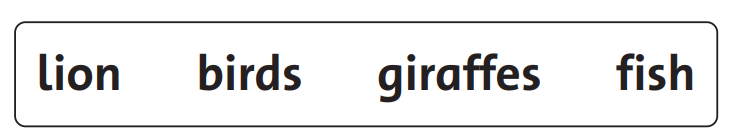 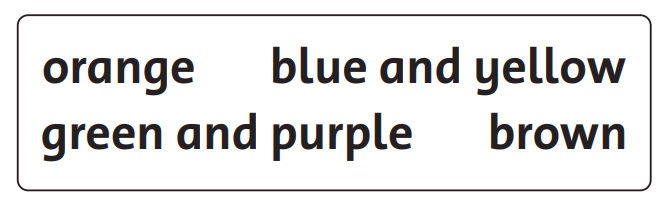 [Speaker Notes: * Look and say.
Children look at the words and say them aloud.]
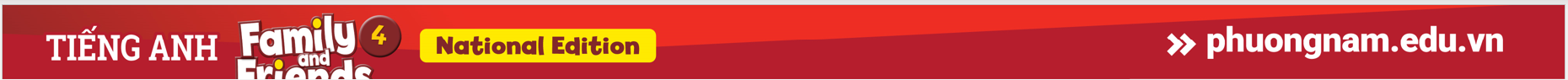 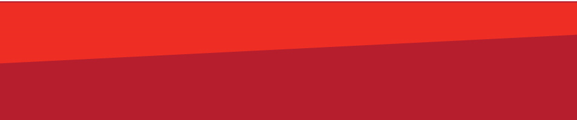 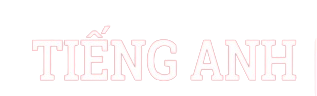 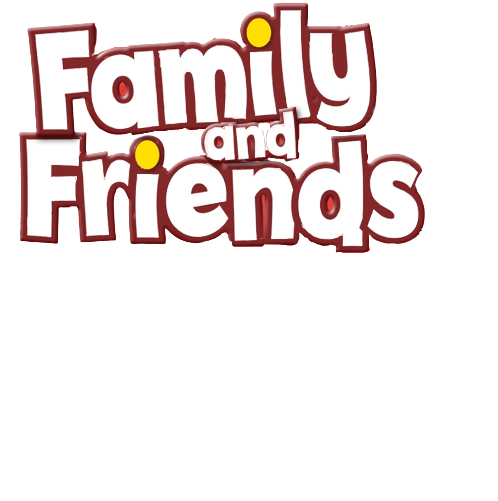 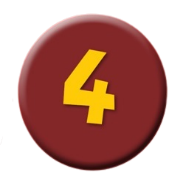 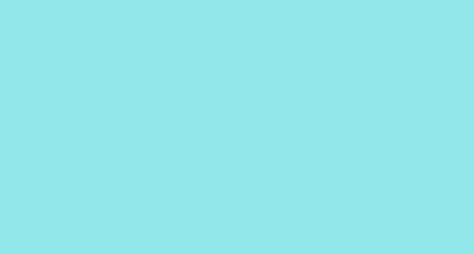 Look and Say.
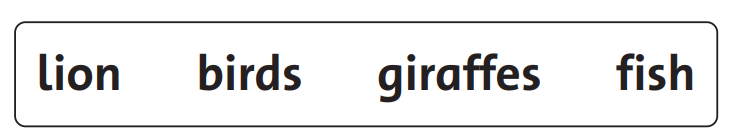 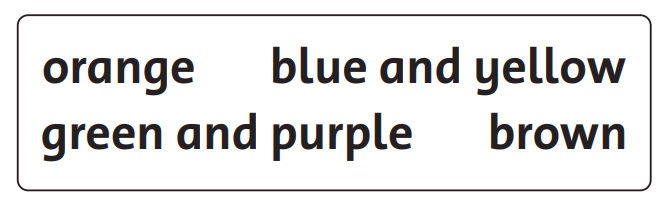 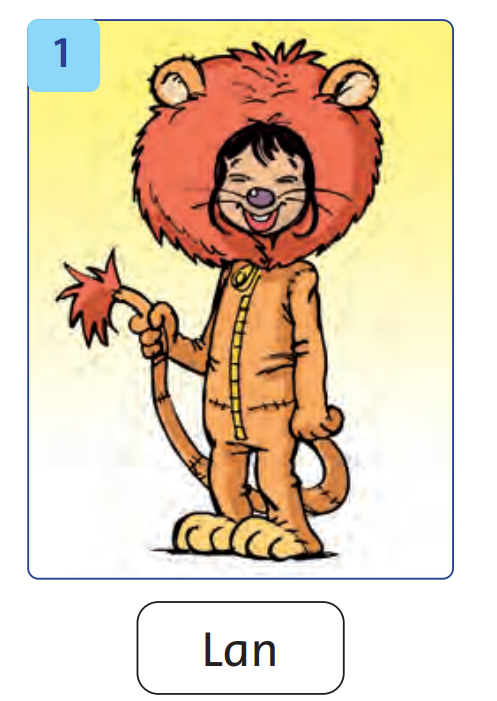 Look at Lan.
She was a lion.
Her costume was orange.
[Speaker Notes: * Look and say.
Children look at the picture of Lan and talk about her costume.]
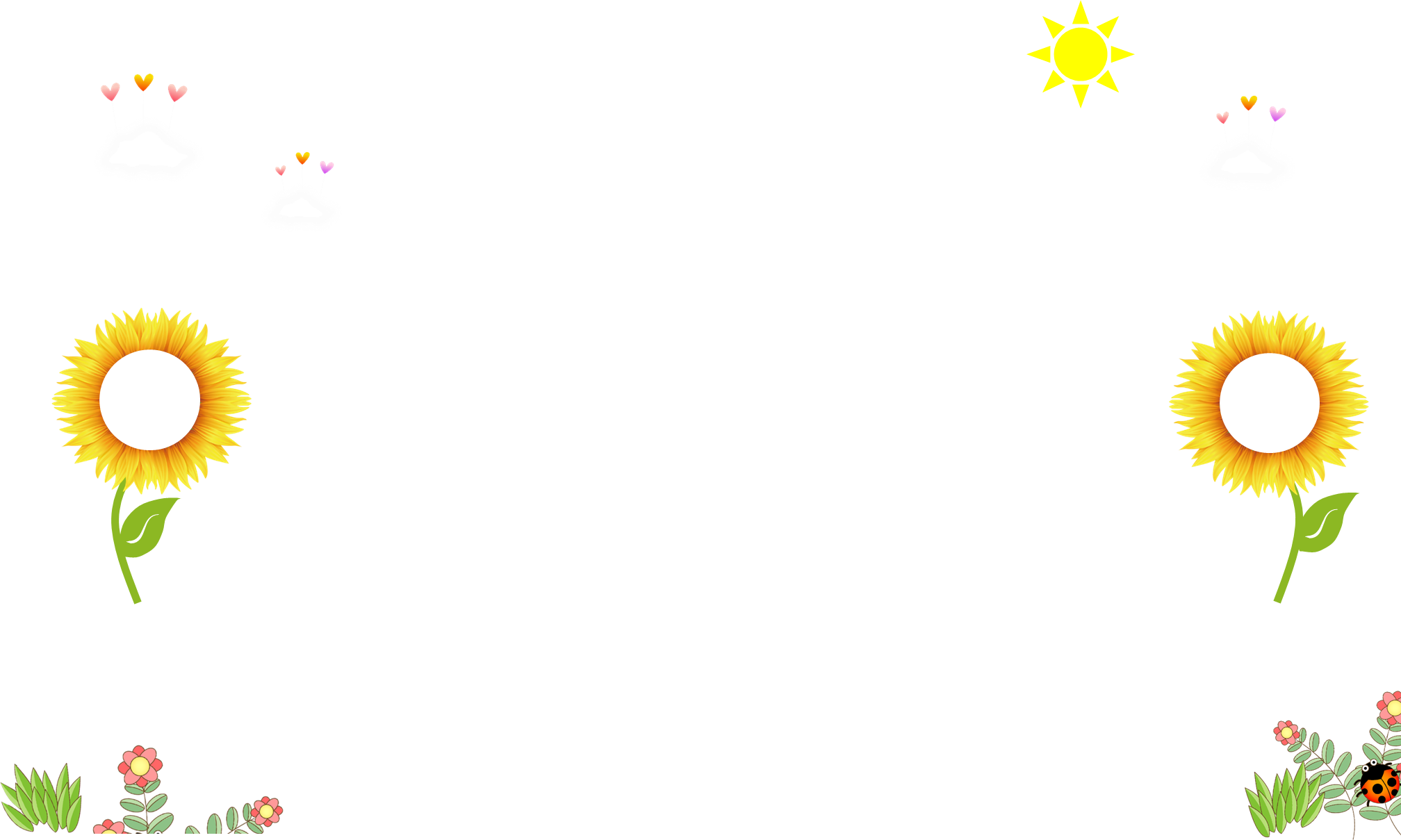 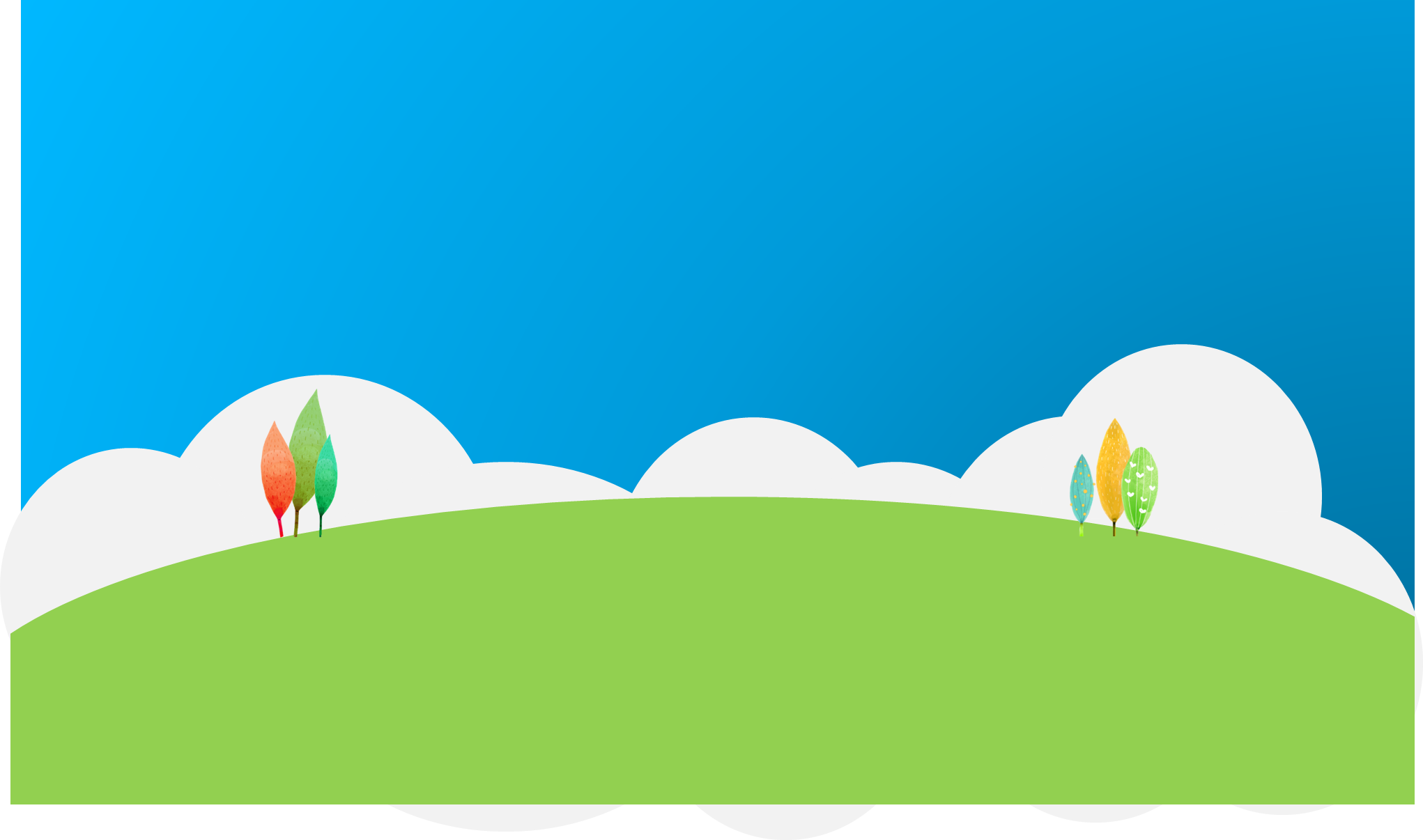 The Hard Ants
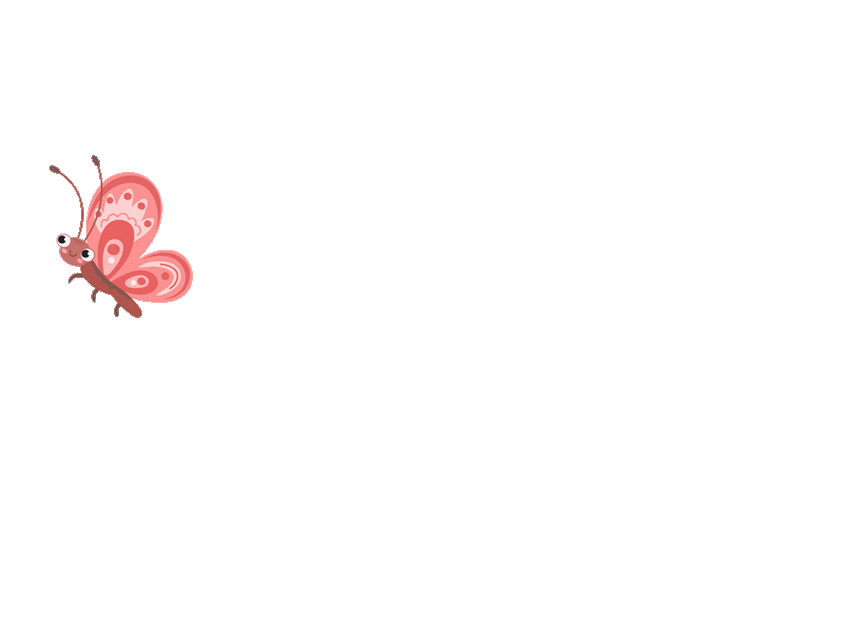 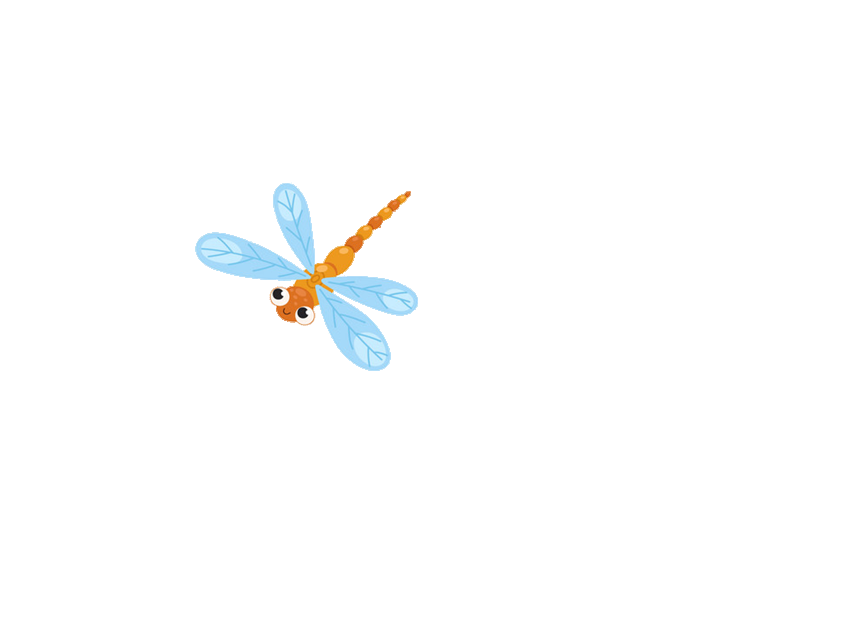 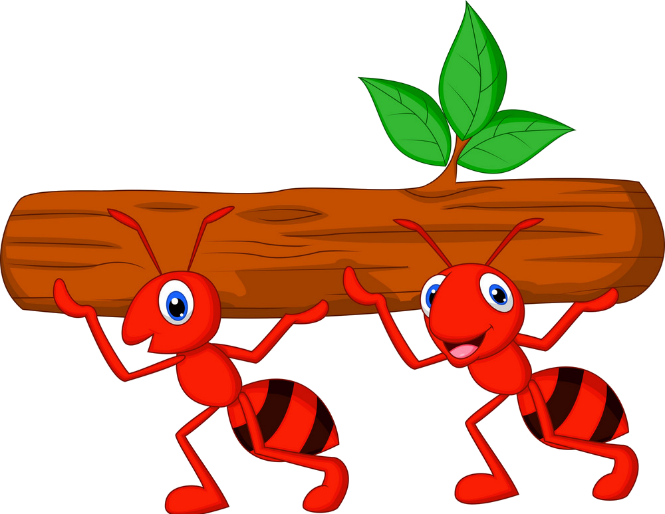 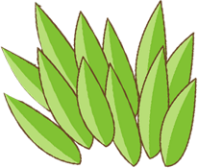 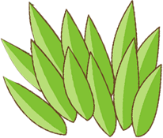 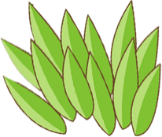 PLAY
[Speaker Notes: In pairs, children take turns pointing to the pictures and then make sentences about what the children were in the play and what color their costume was.]
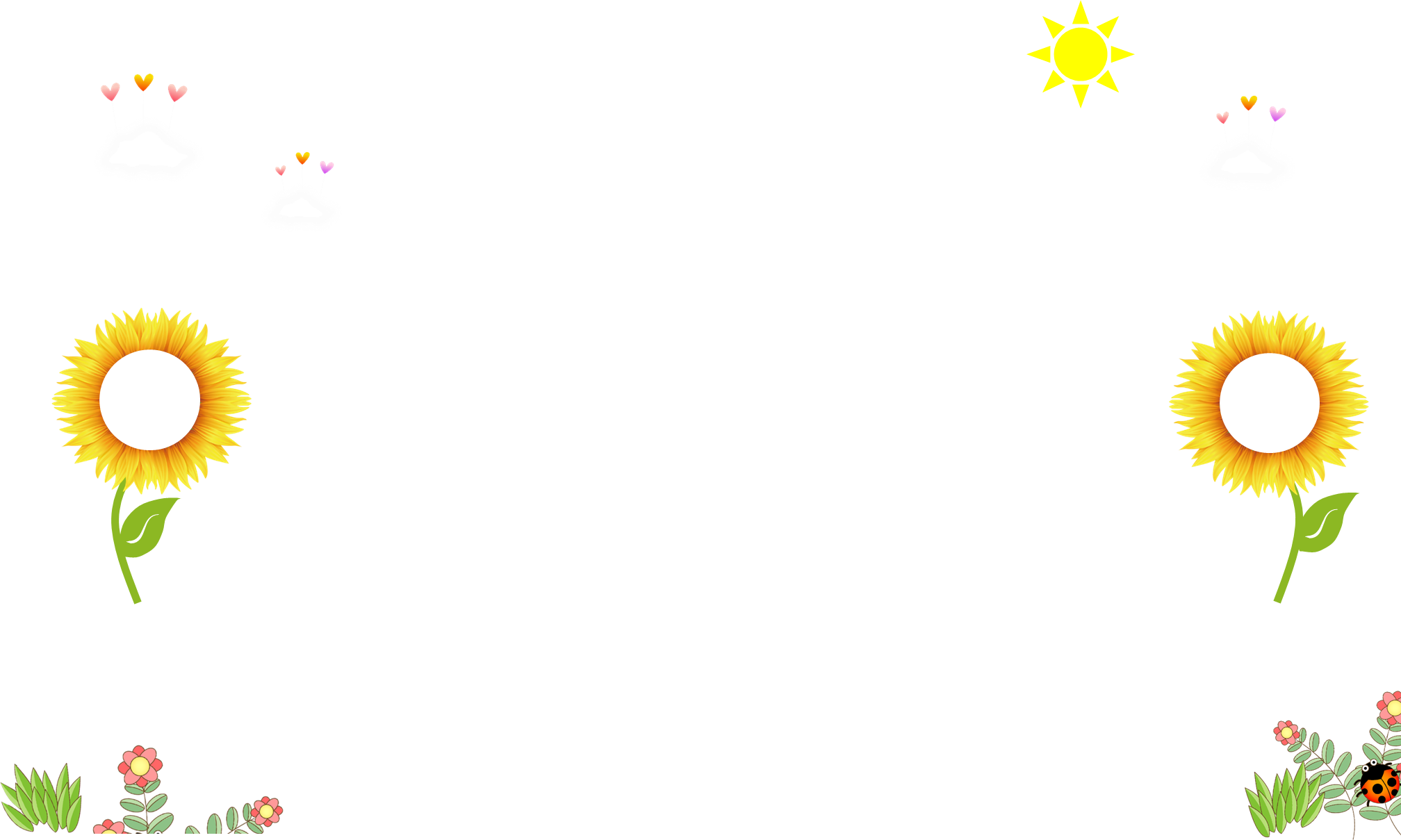 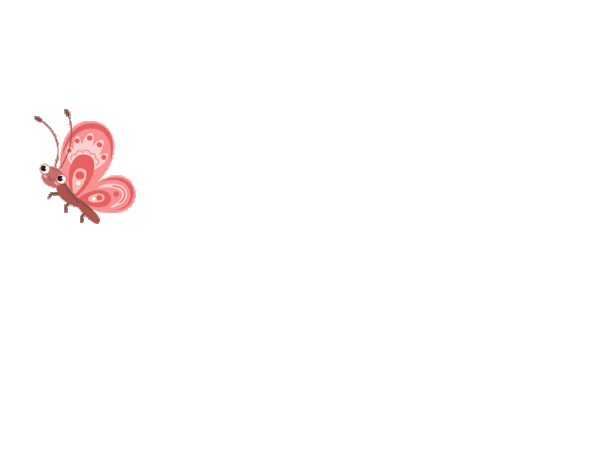 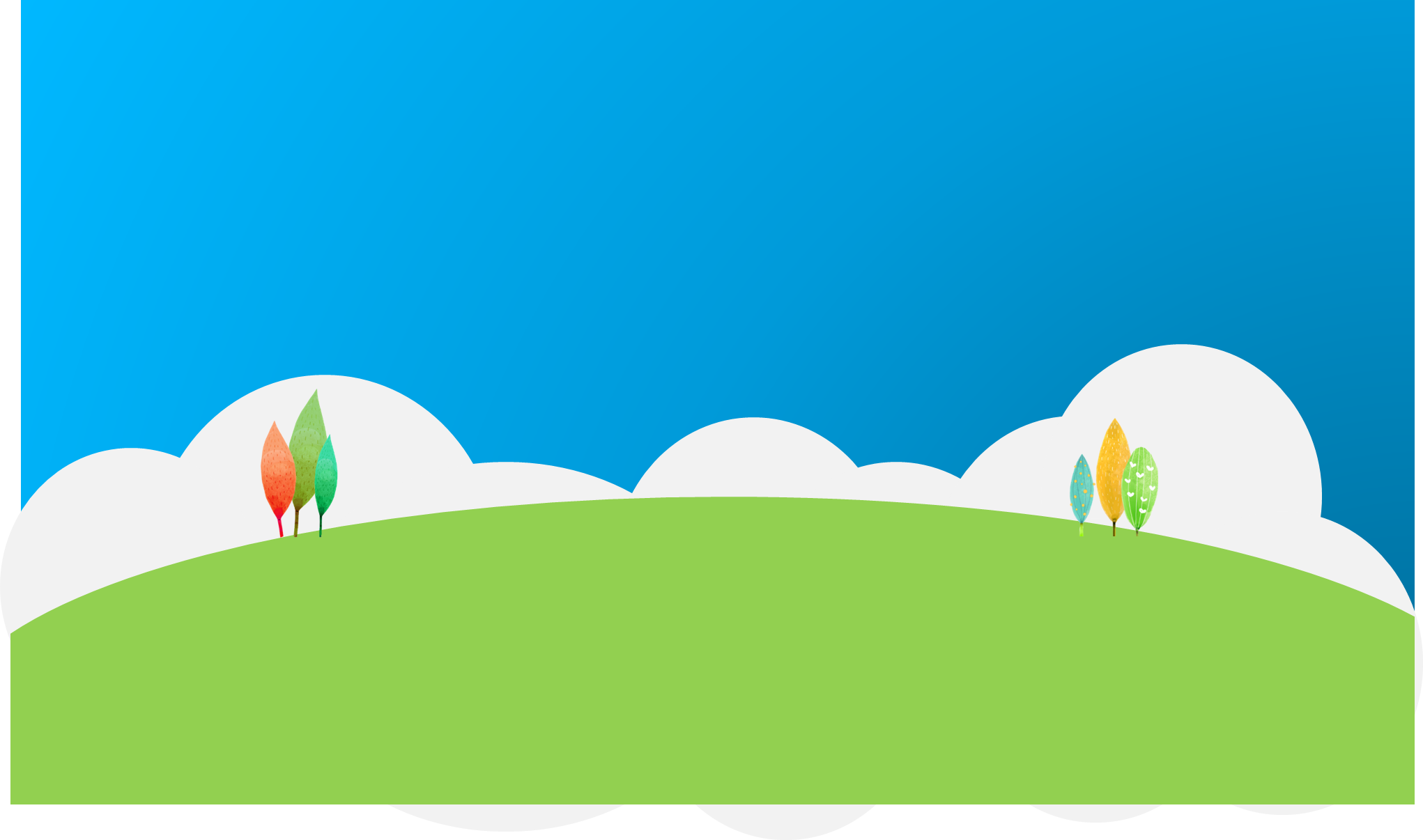 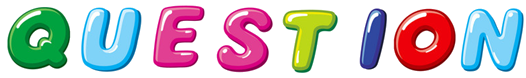 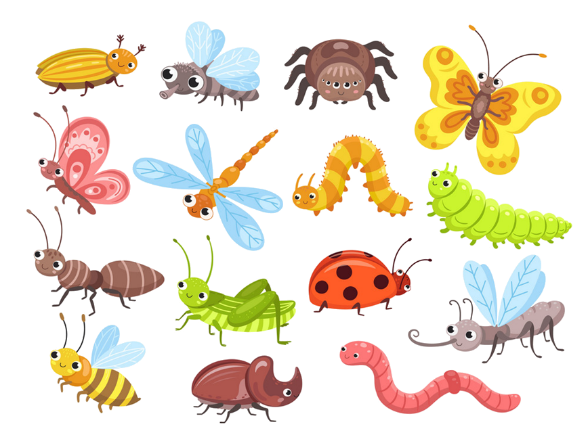 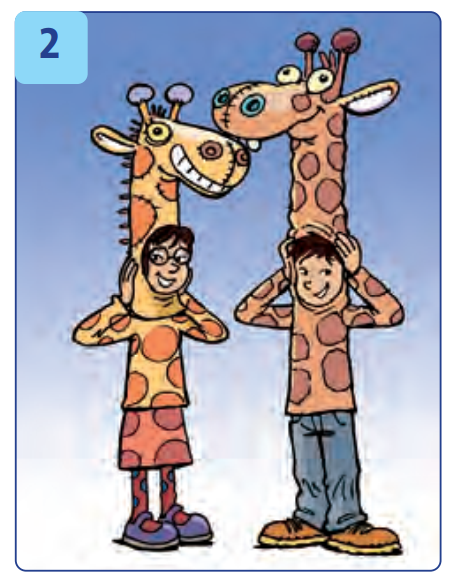 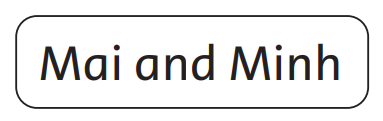 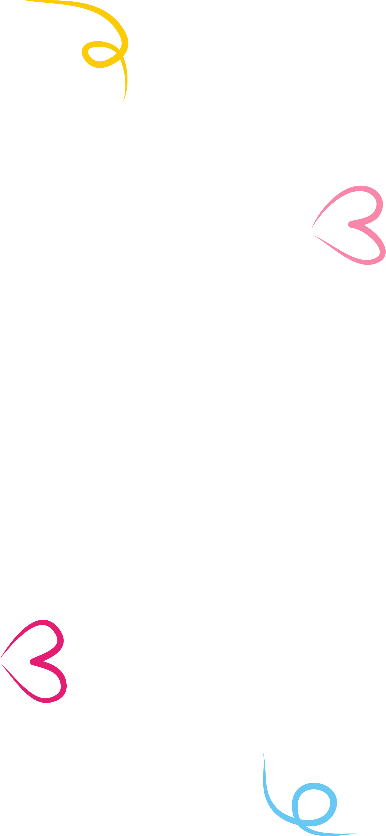 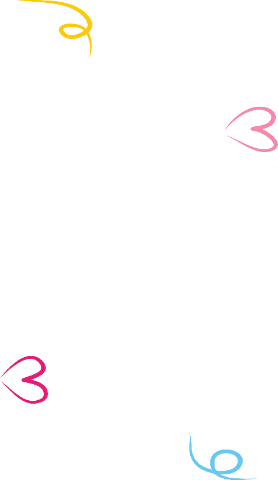 Look at Mai and Minh.
They were giraffes.
Their costumes were orange and brown.
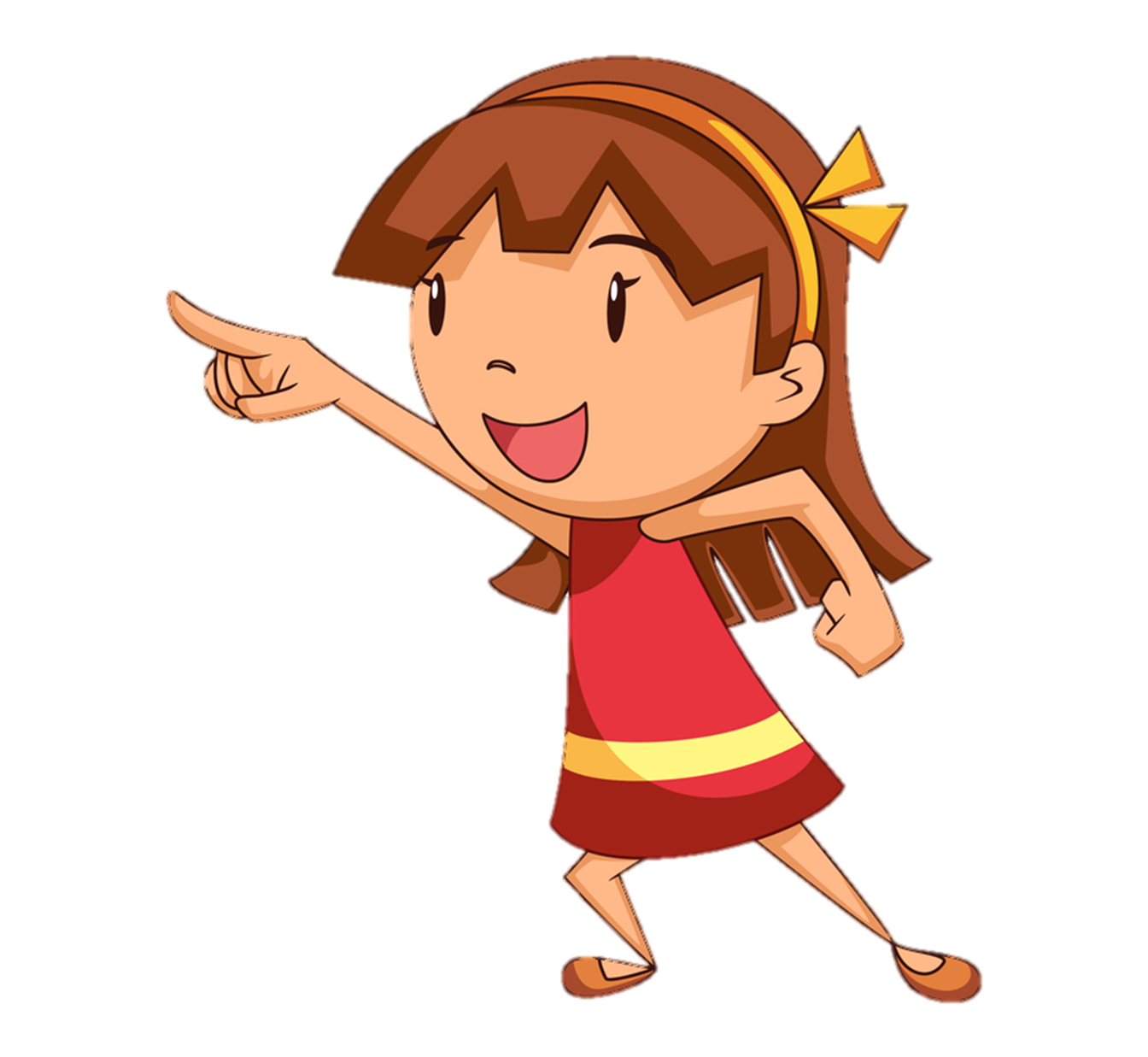 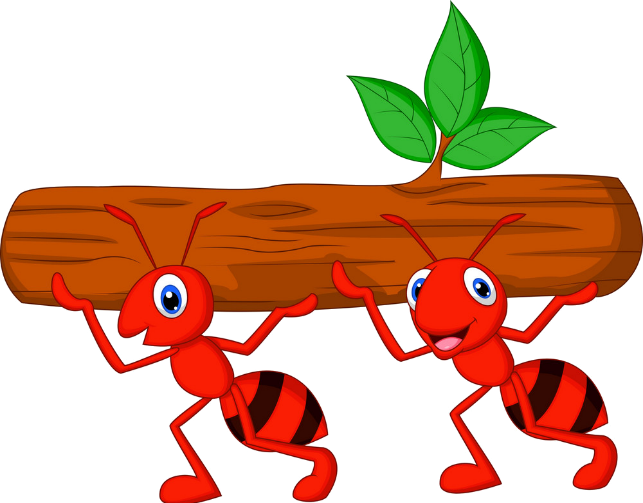 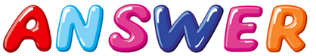 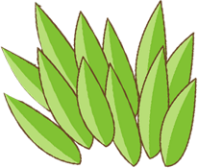 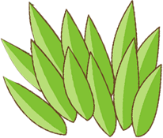 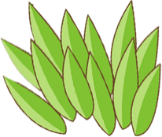 Next
[Speaker Notes: In pairs, children take turns pointing to the pictures and then make sentences about what the children were in the play and what color their costume was.]
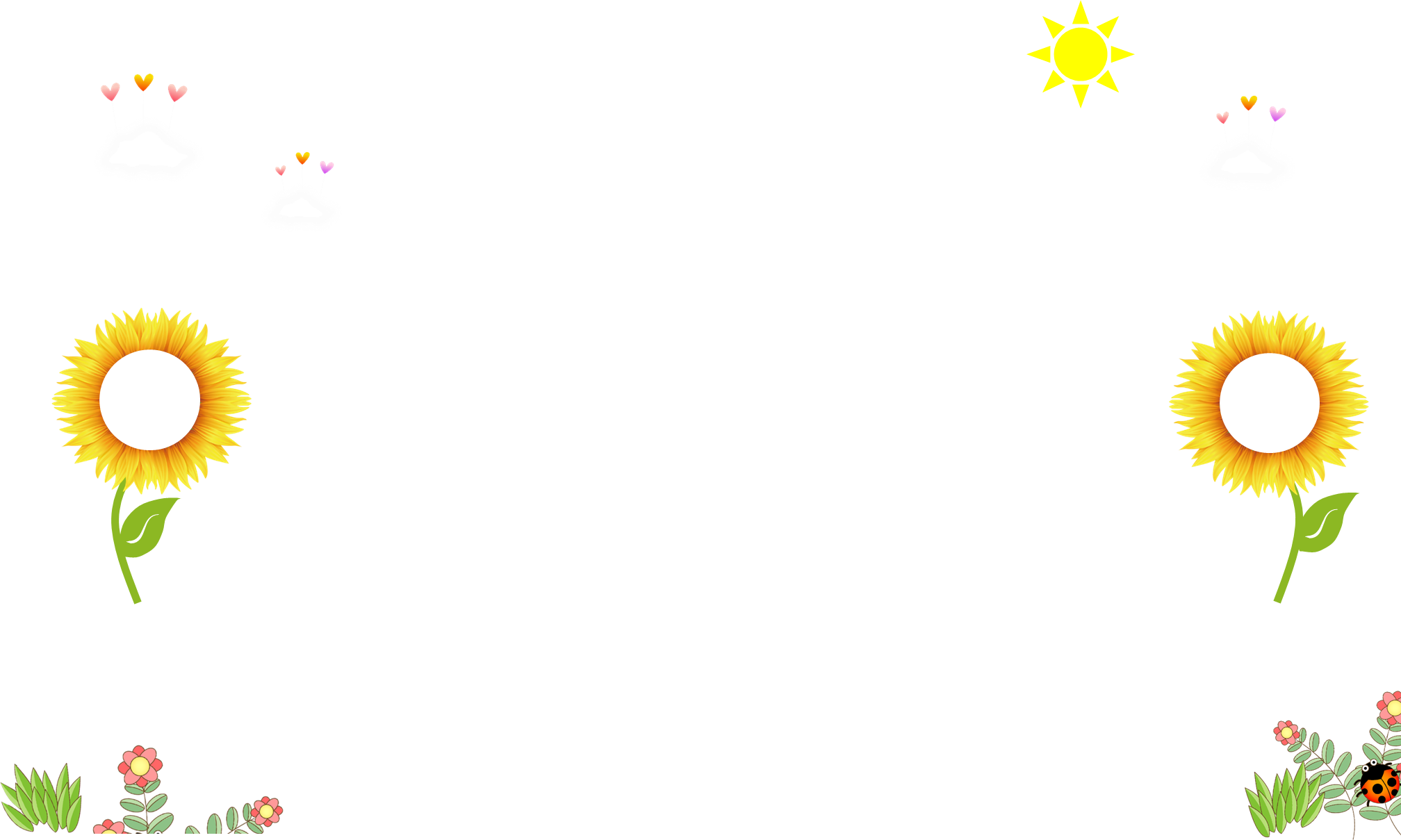 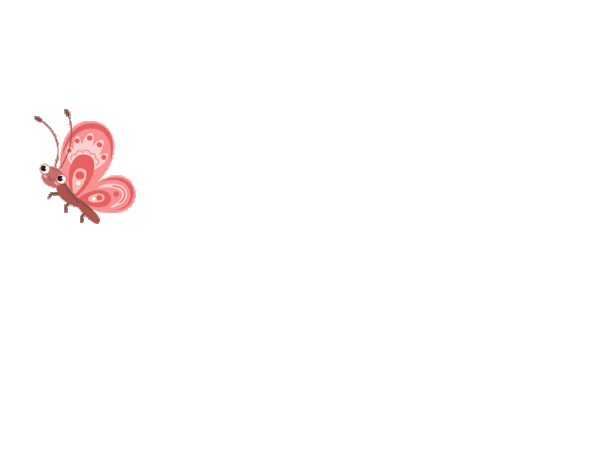 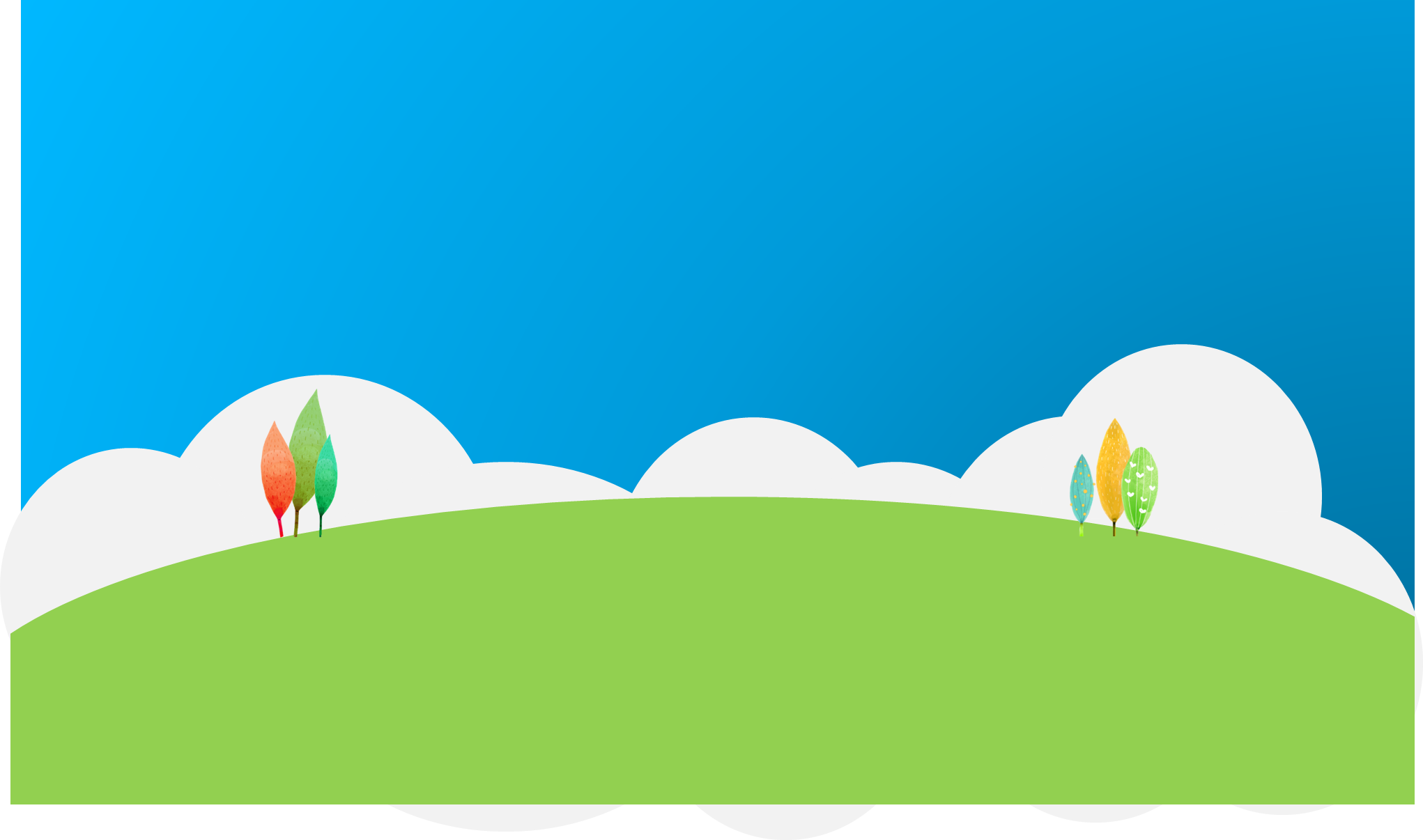 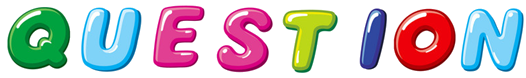 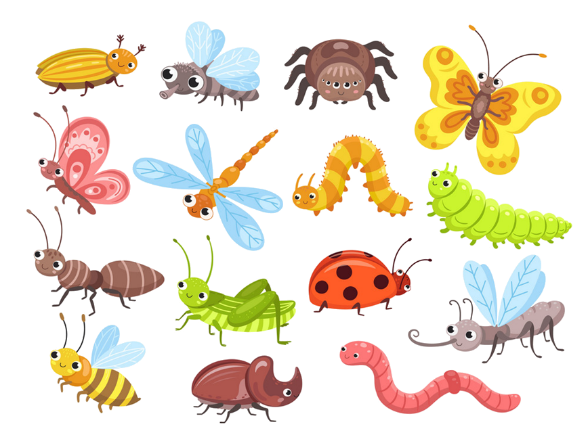 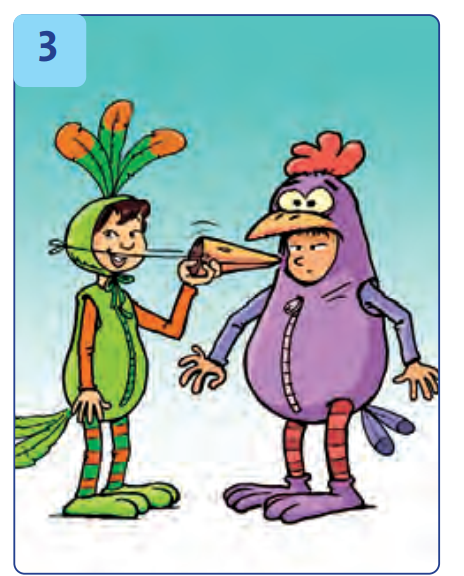 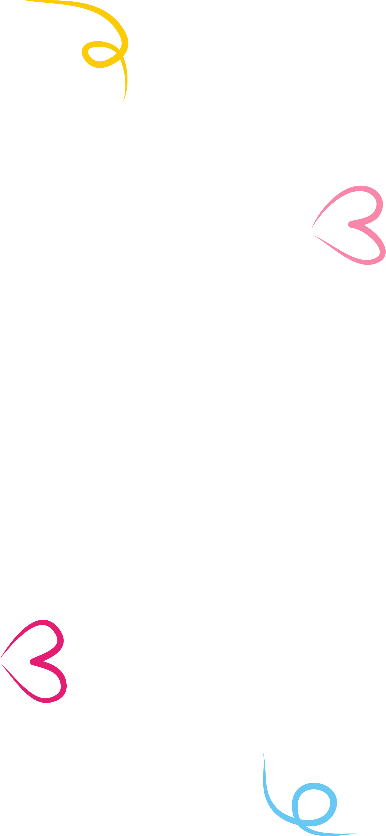 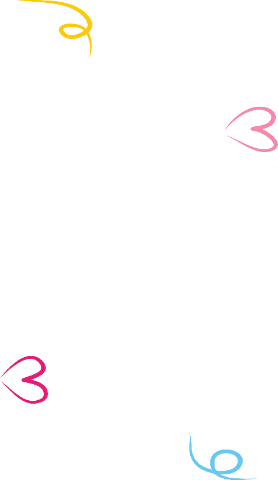 Look at Linh and Giang. 
They were birds.
Their costumes were green and purple.
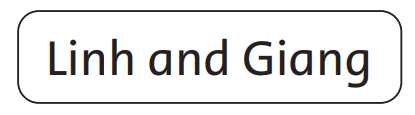 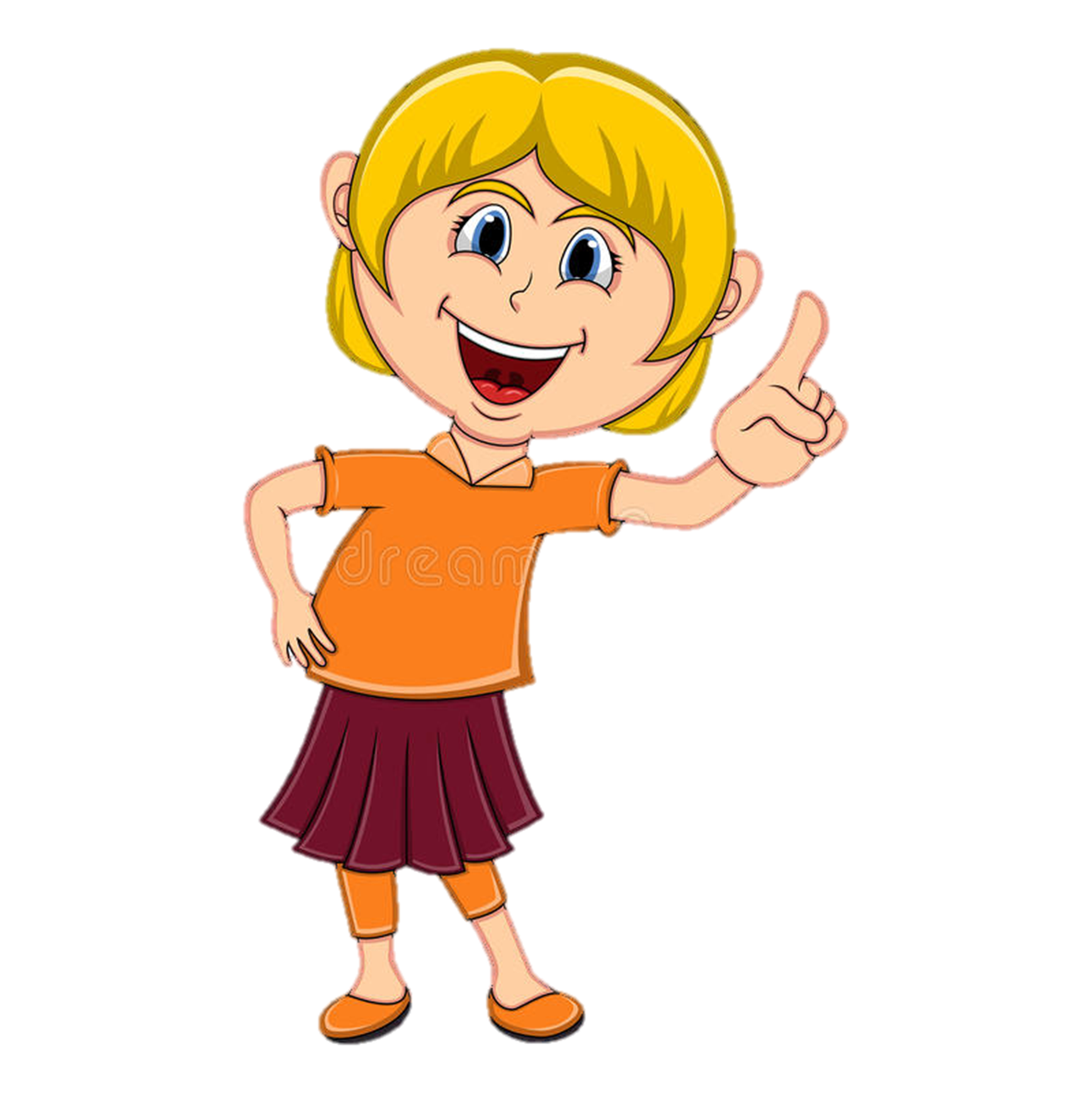 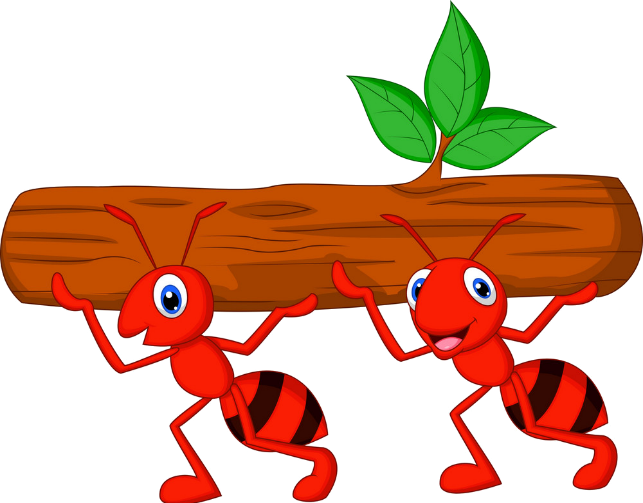 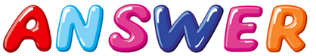 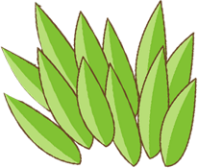 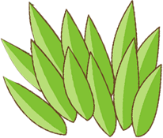 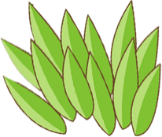 Next
[Speaker Notes: In pairs, children take turns pointing to the pictures and then make sentences about what the children were in the play and what color their costume was.]
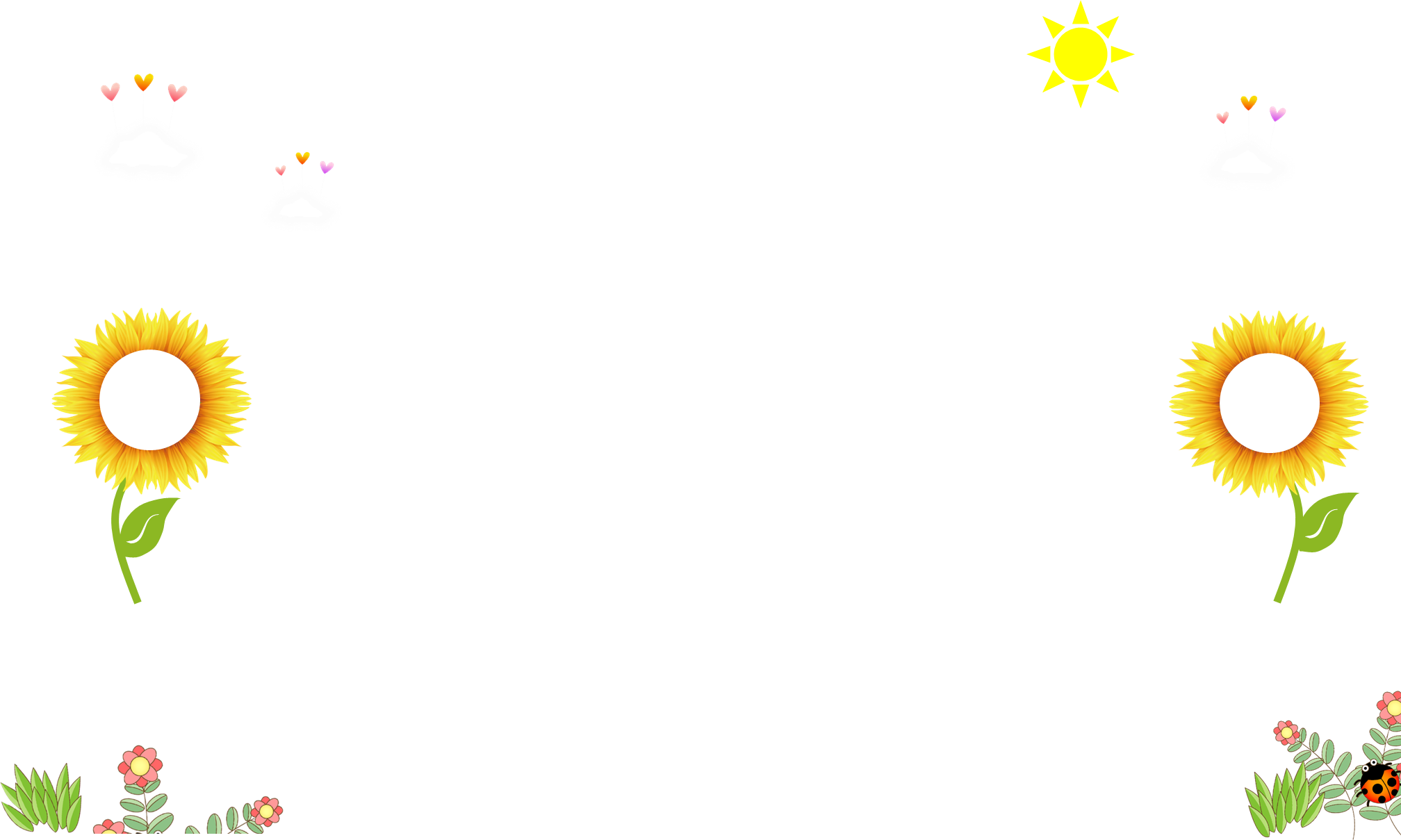 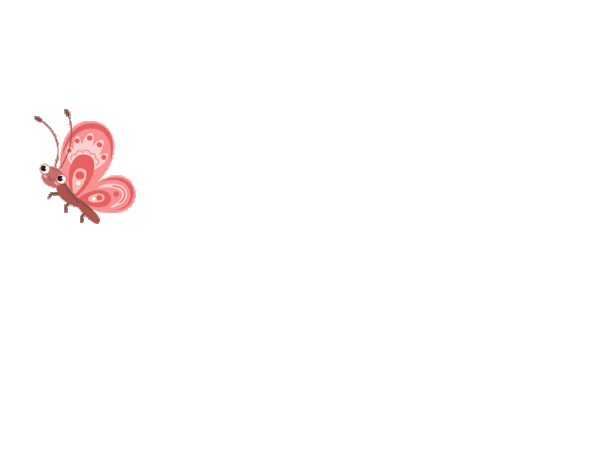 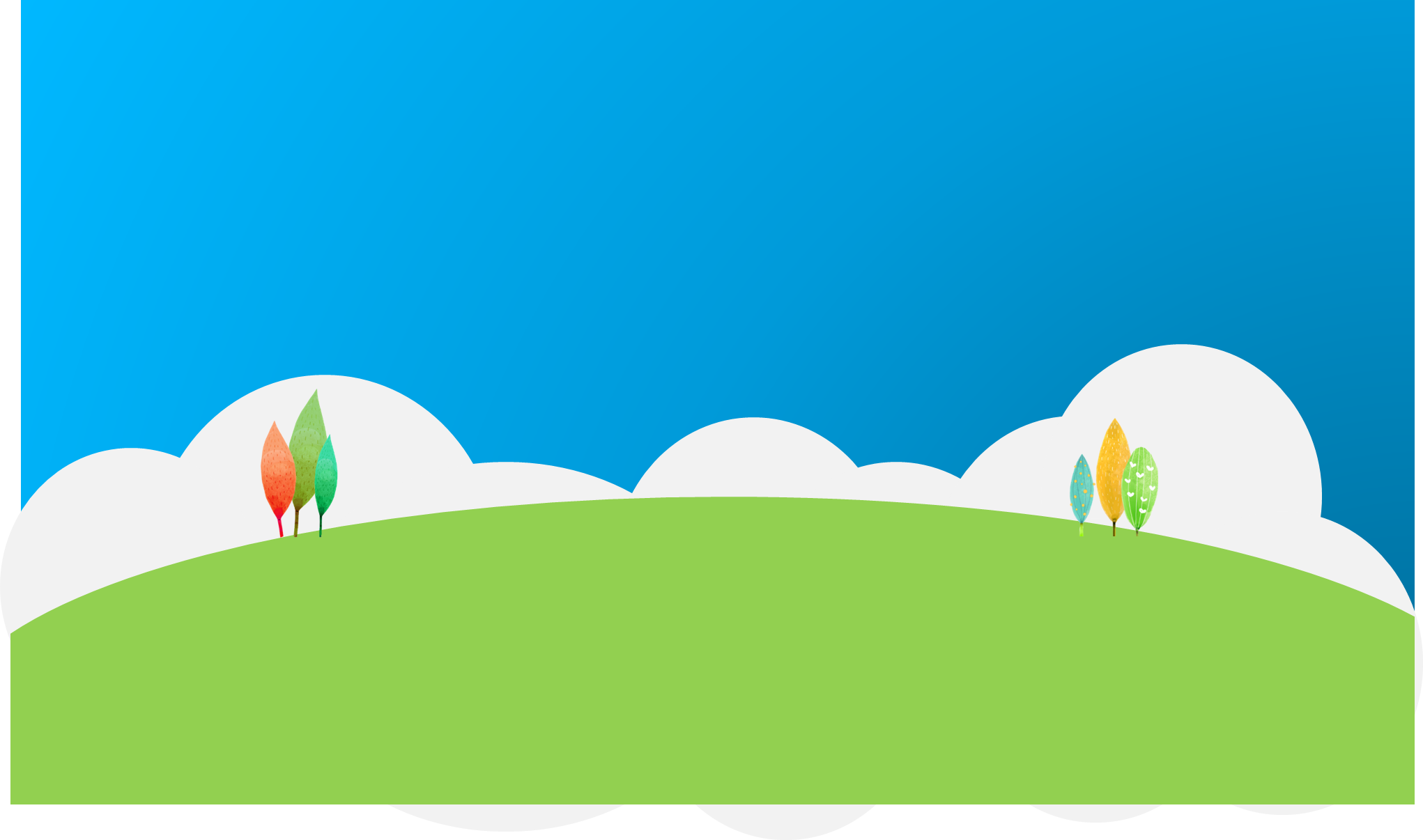 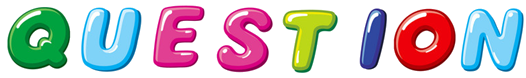 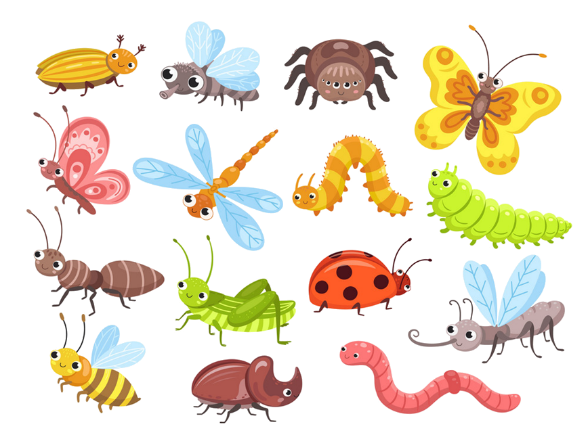 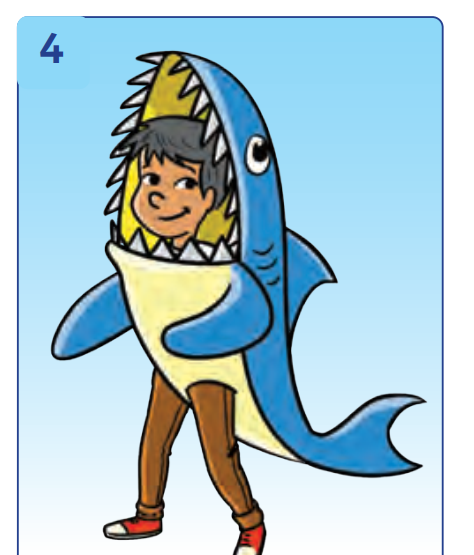 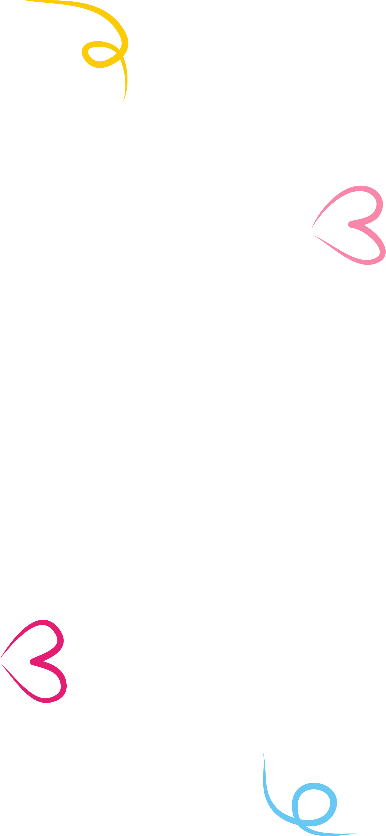 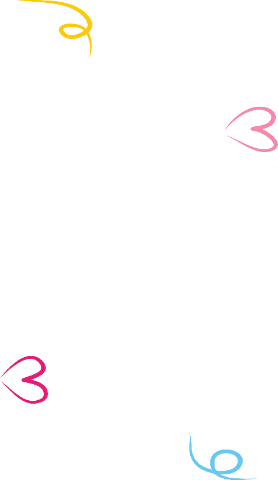 Look at Nam. 
He was a fish. 
His costume was blue.
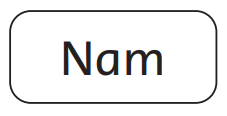 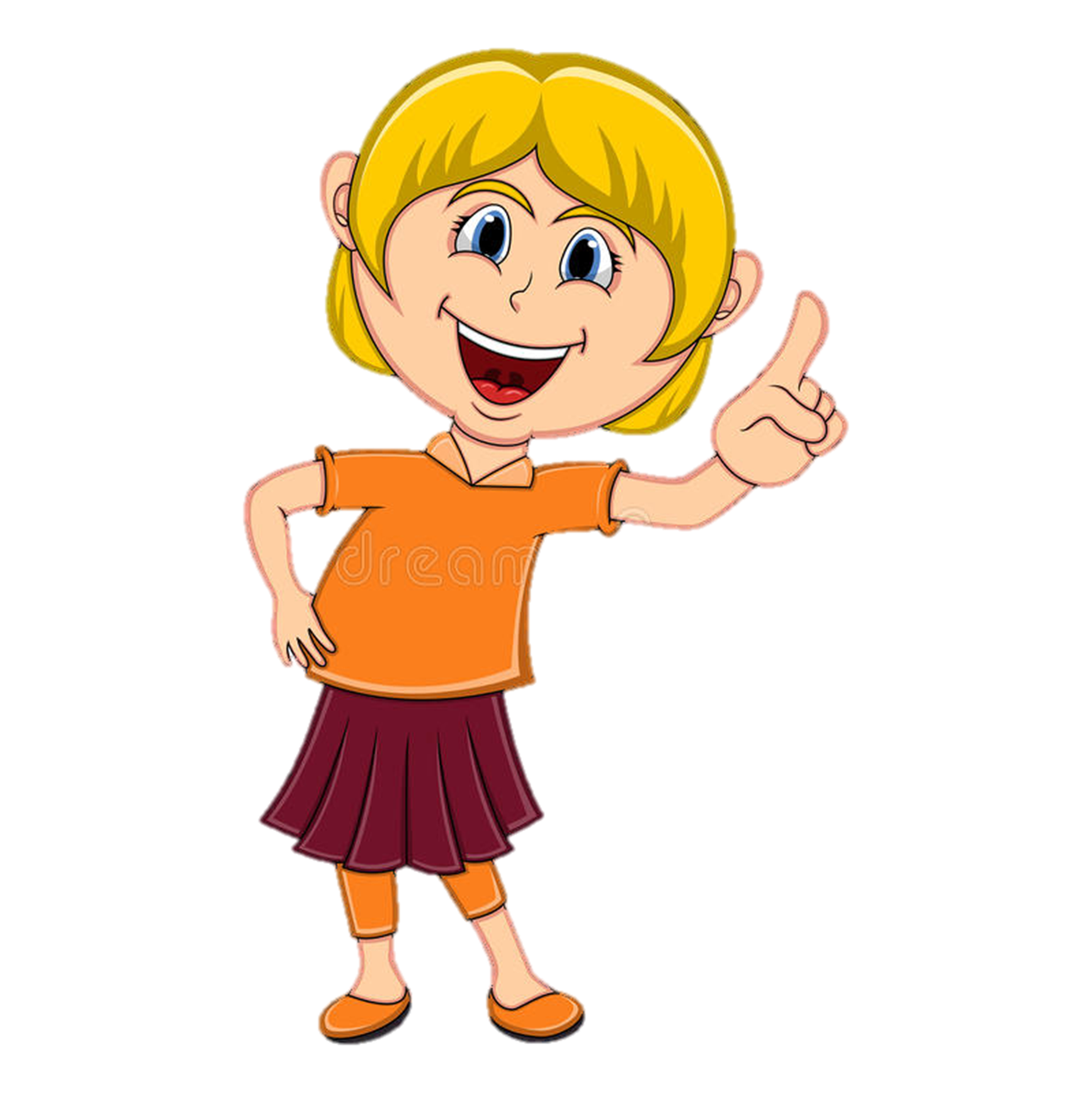 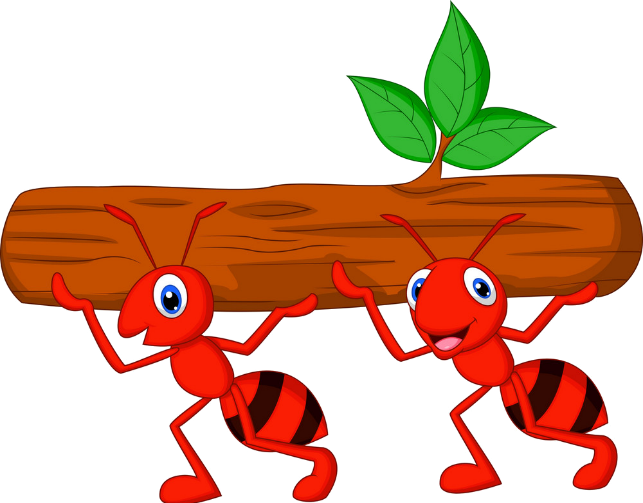 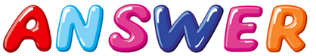 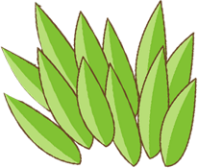 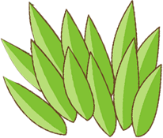 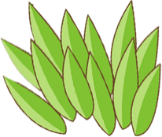 Next
[Speaker Notes: In pairs, children take turns pointing to the pictures and then make sentences about what the children were in the play and what color their costume was.]
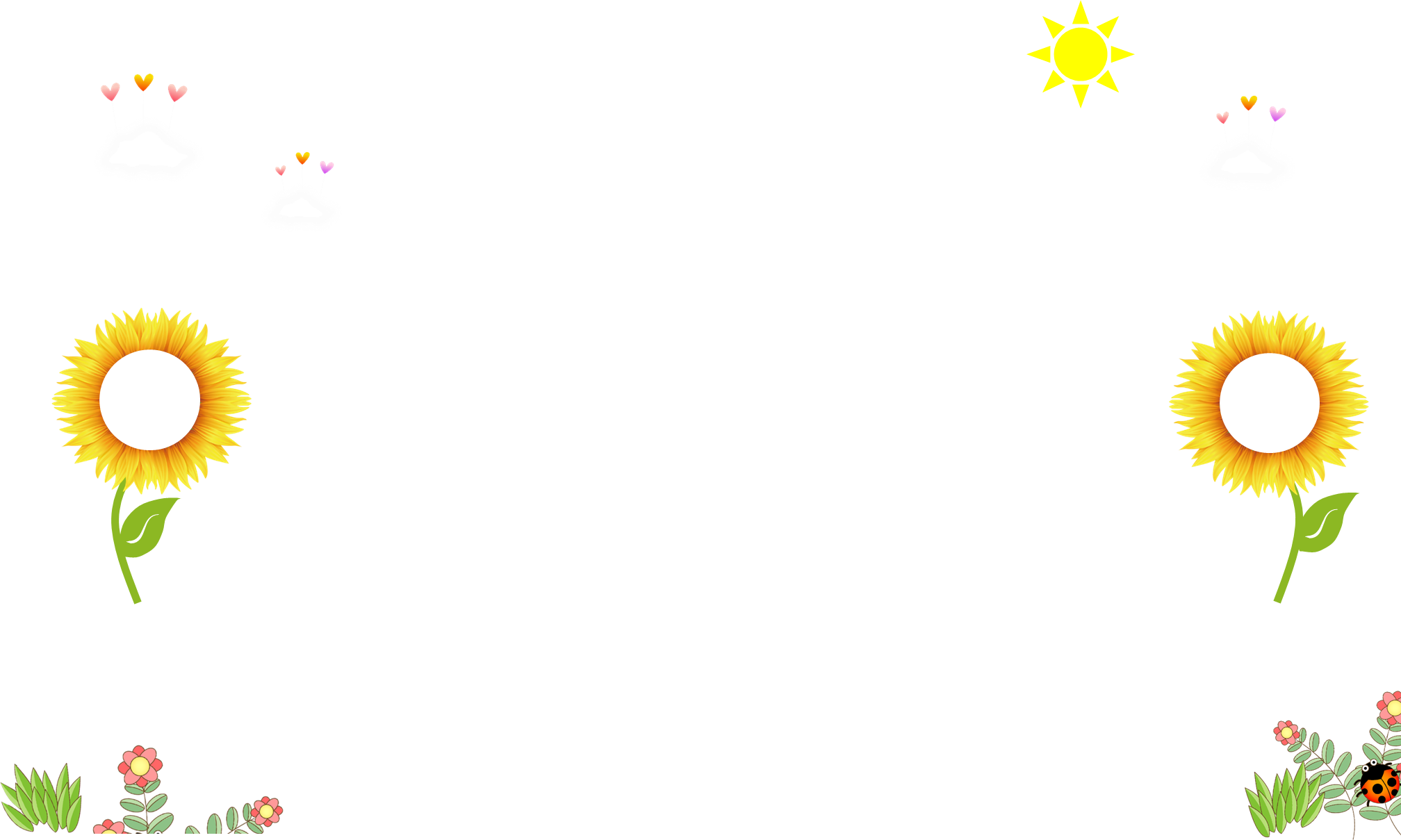 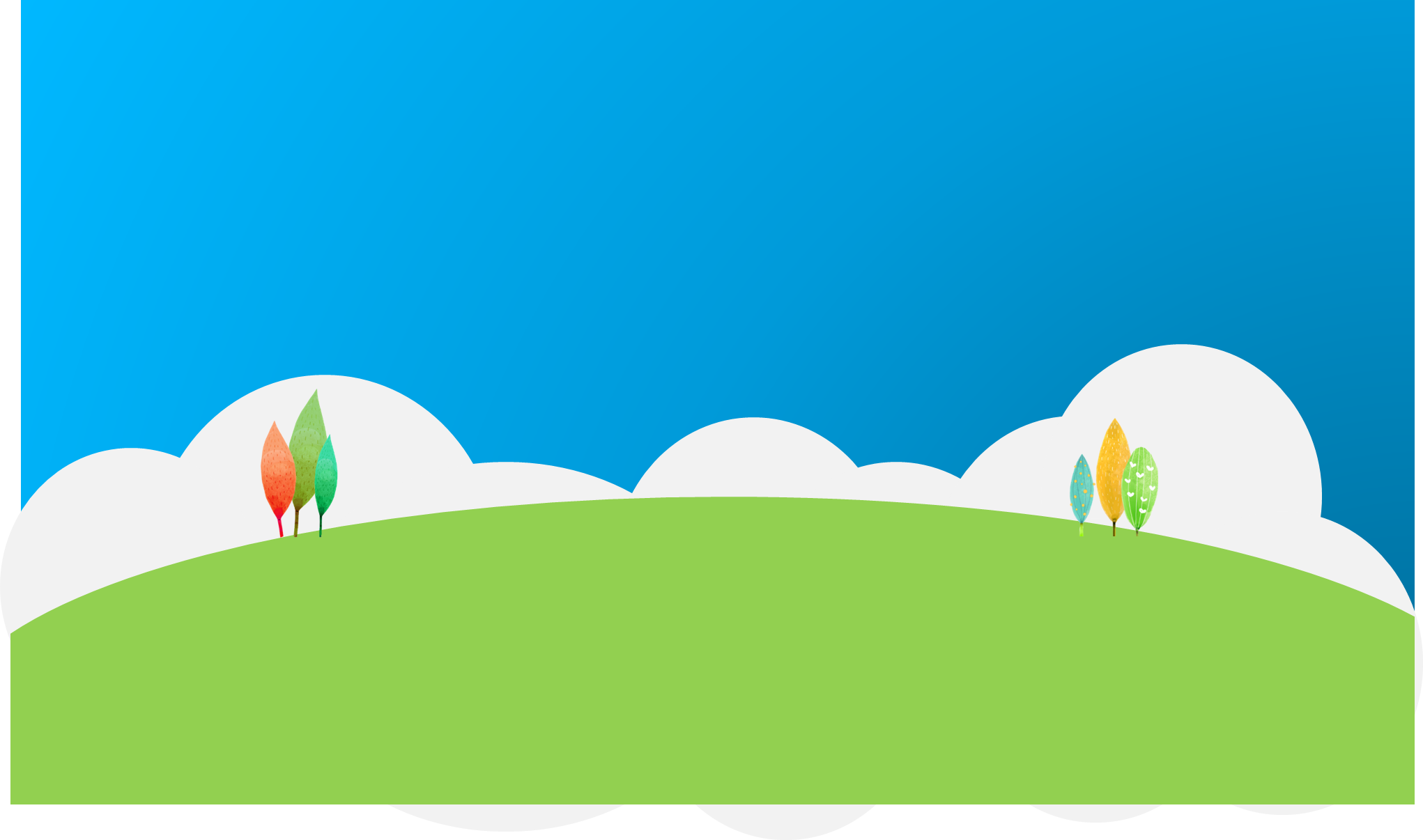 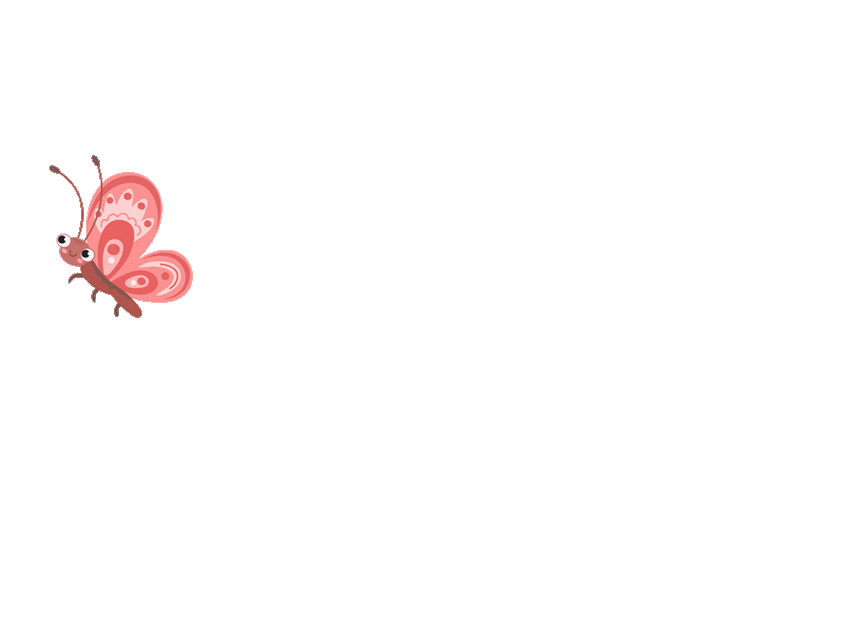 WELL DONE!
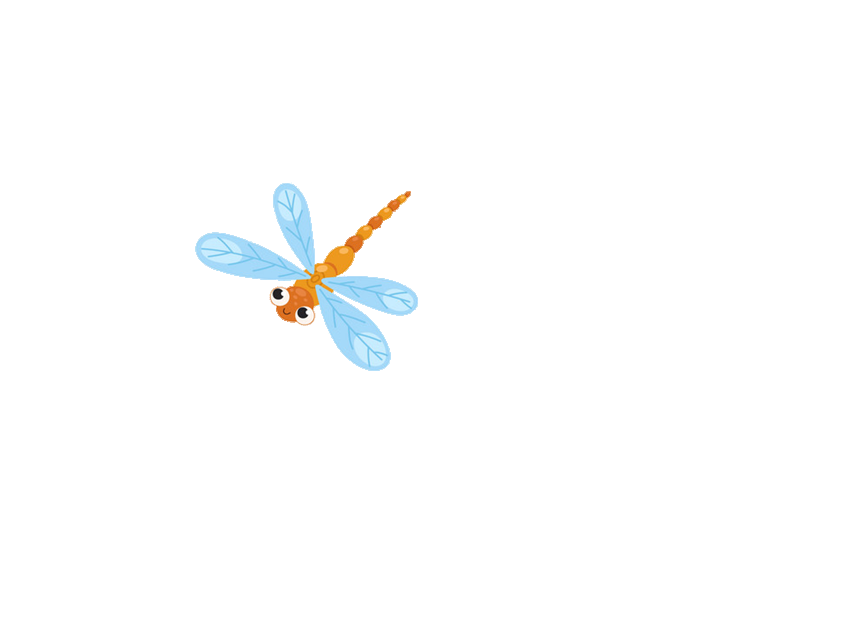 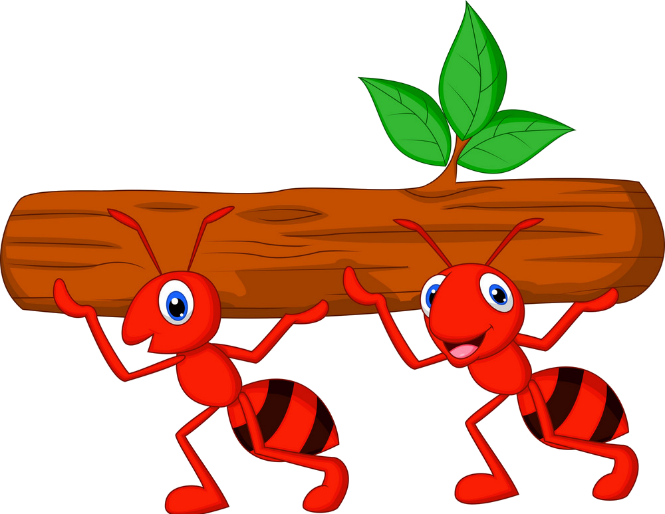 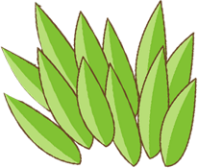 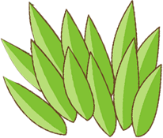 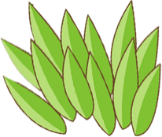 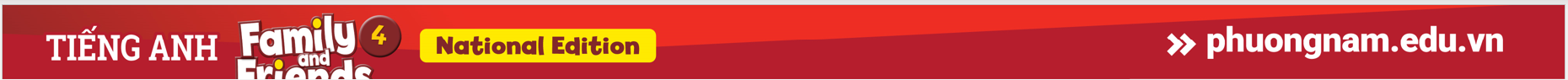 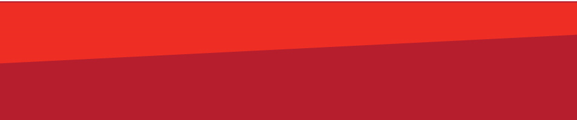 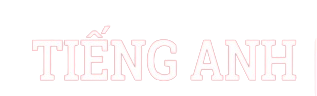 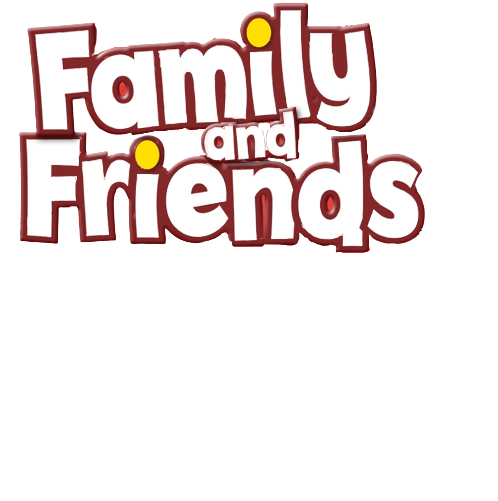 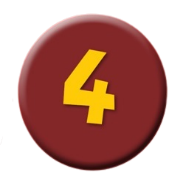 Game: 
TALK ABOUT WHERE YOU WERE YESTERDAY!
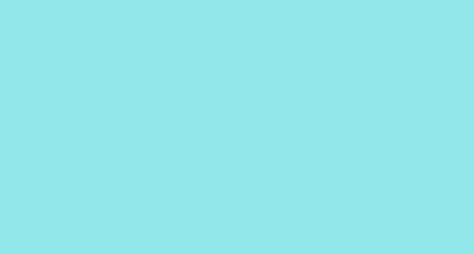 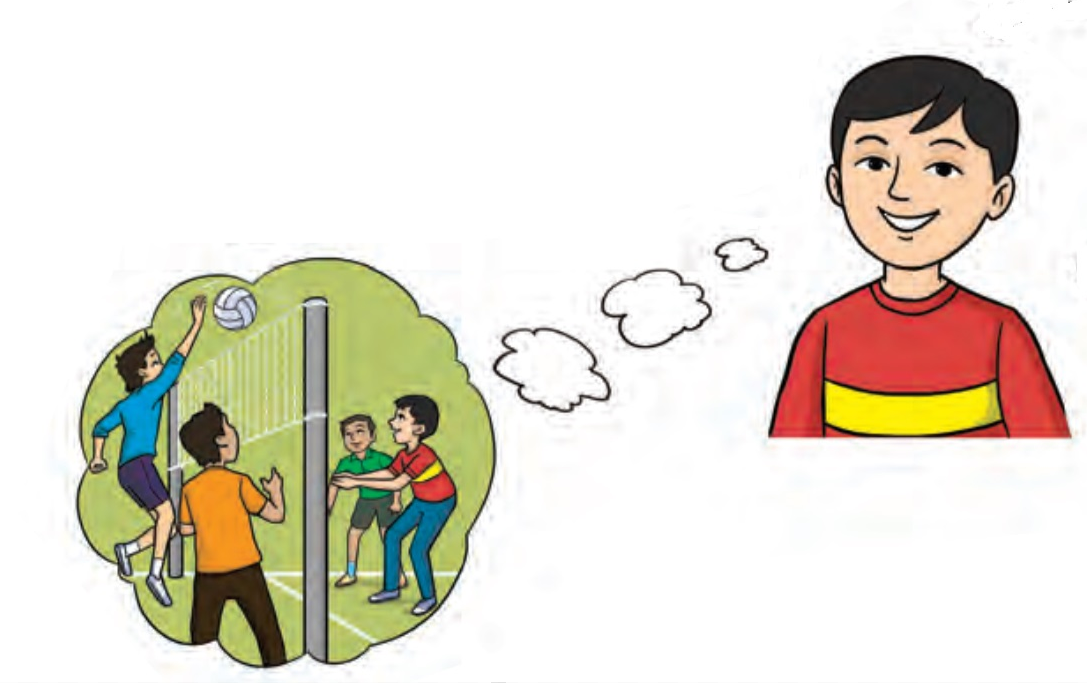 Yesterday I was at school with my friends.
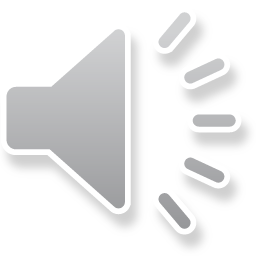 [Speaker Notes: *  Talk about where you were yesterday.
Ask a child to read the speech bubble.
In pairs, children tell each other where they were yesterday, following the pattern in the speech bubble.]
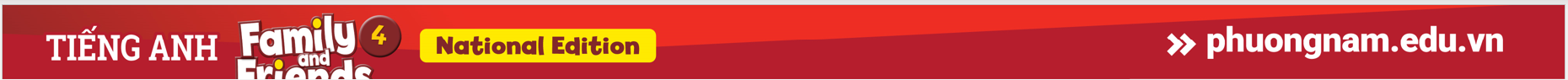 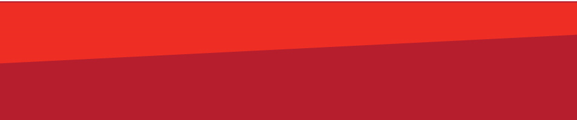 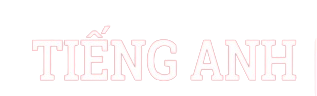 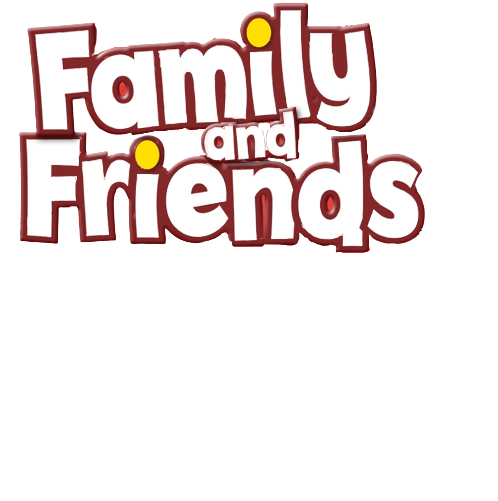 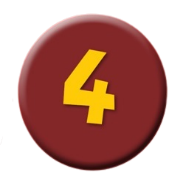 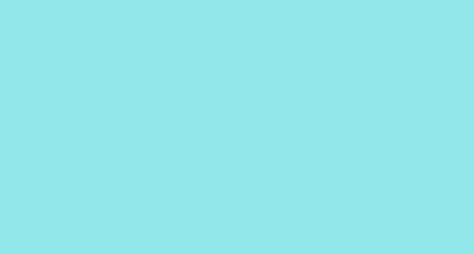 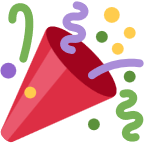 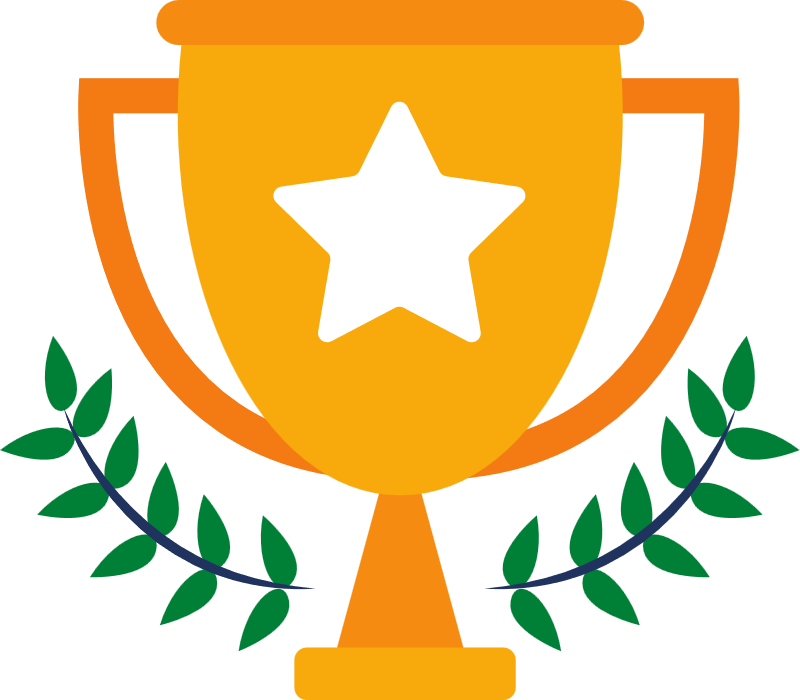 Our Winners!
Julie
Peter
Eric
[Speaker Notes: Replace photos and names with your students’ information.]
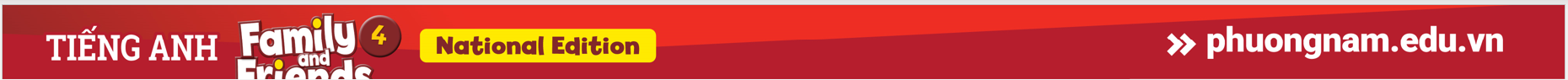 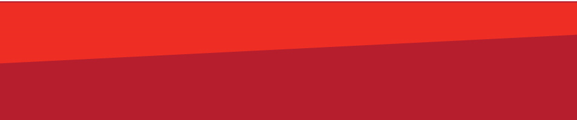 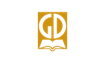 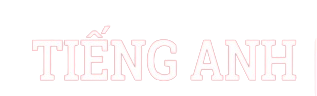 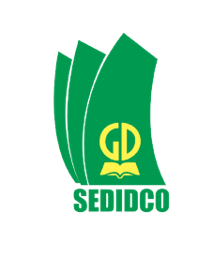 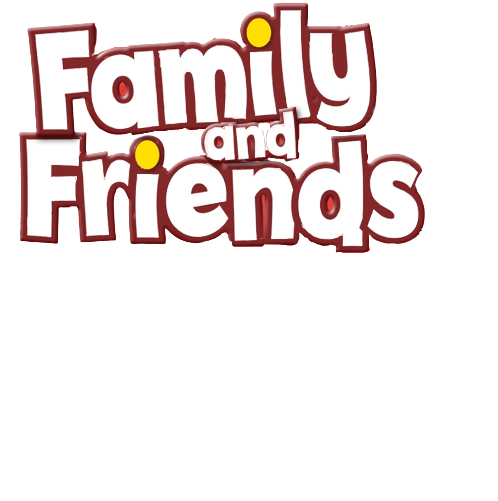 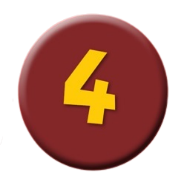 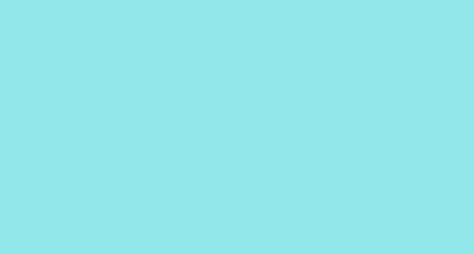 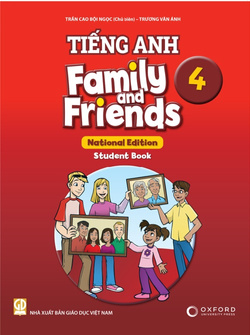 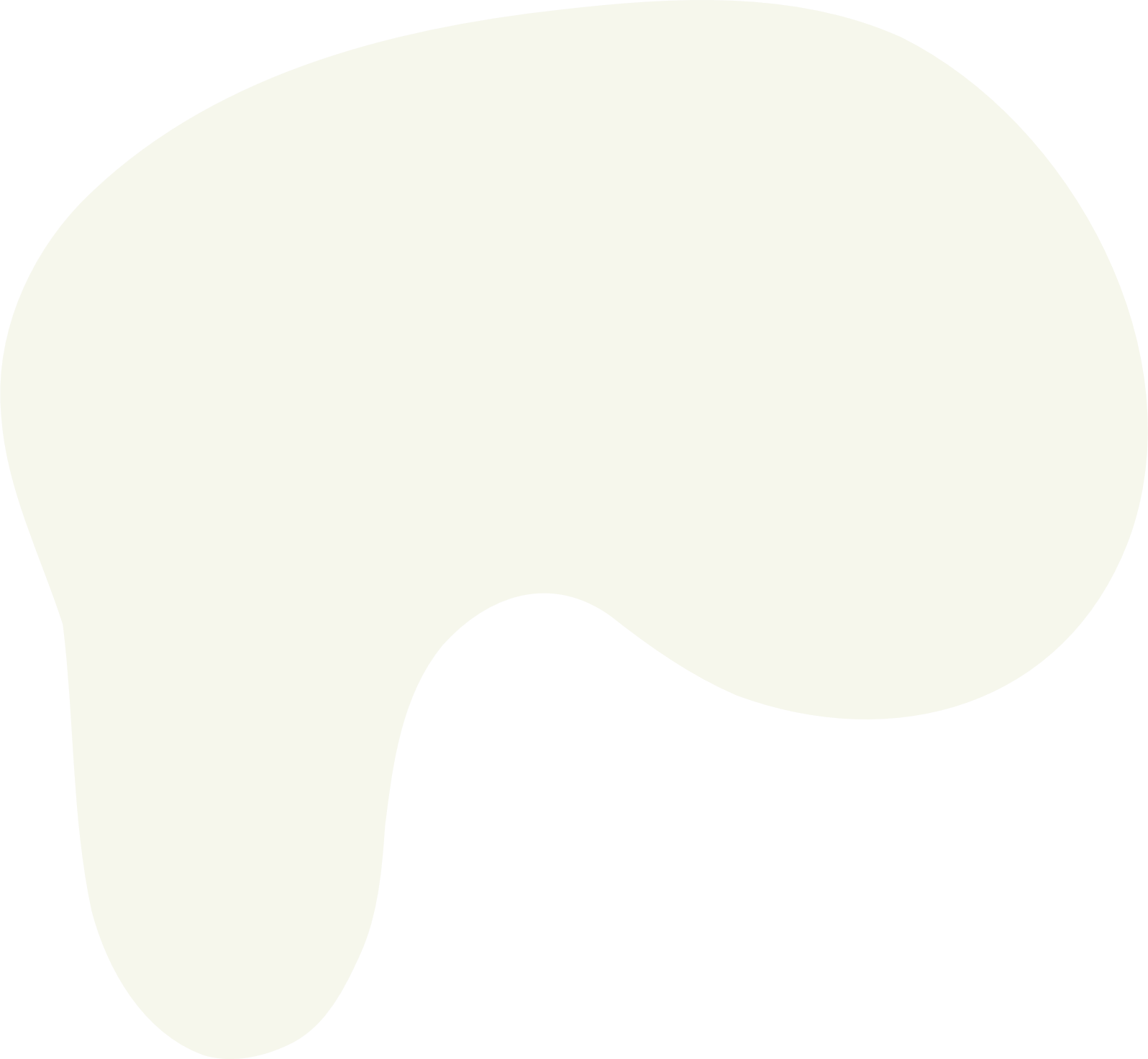 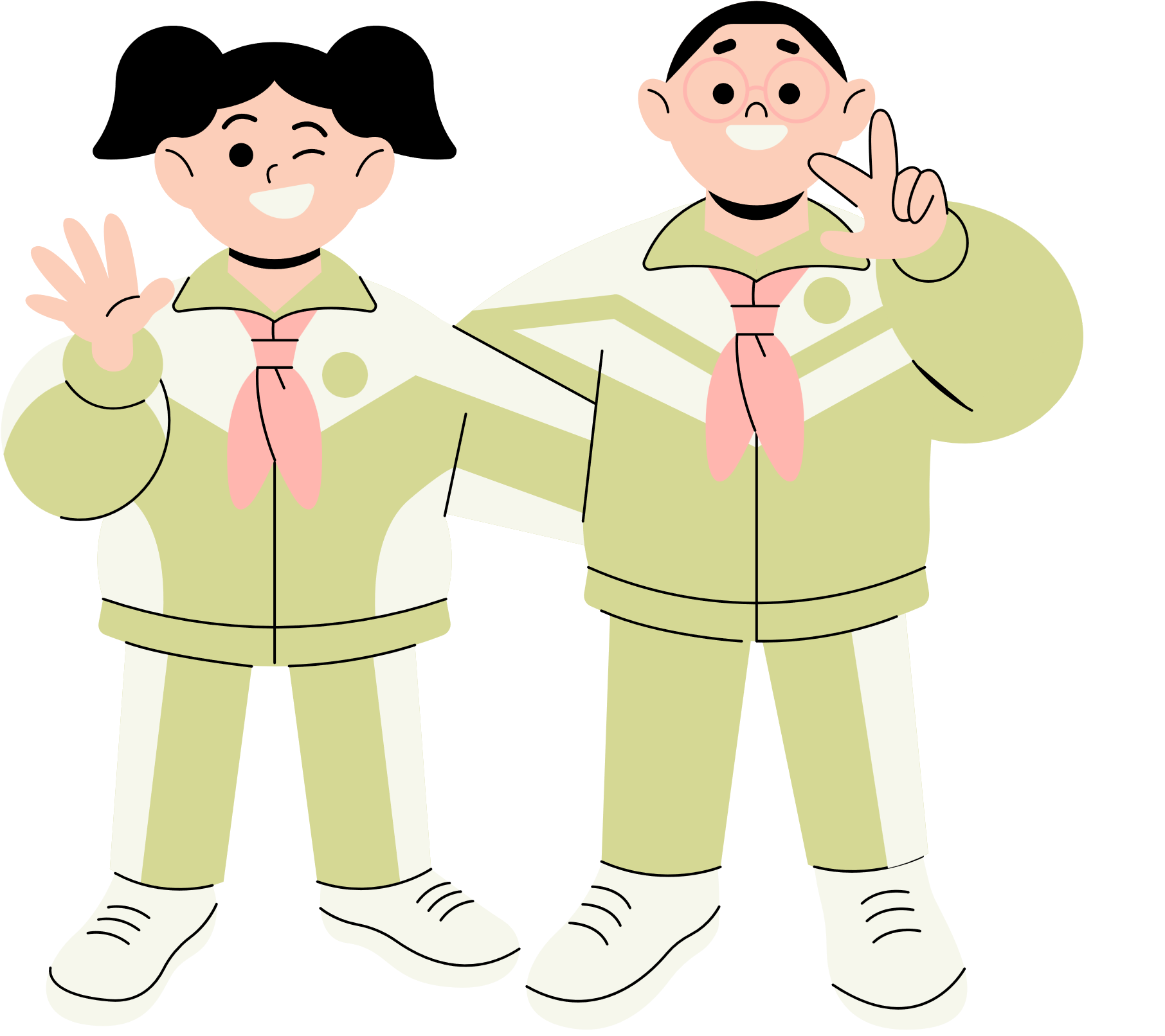 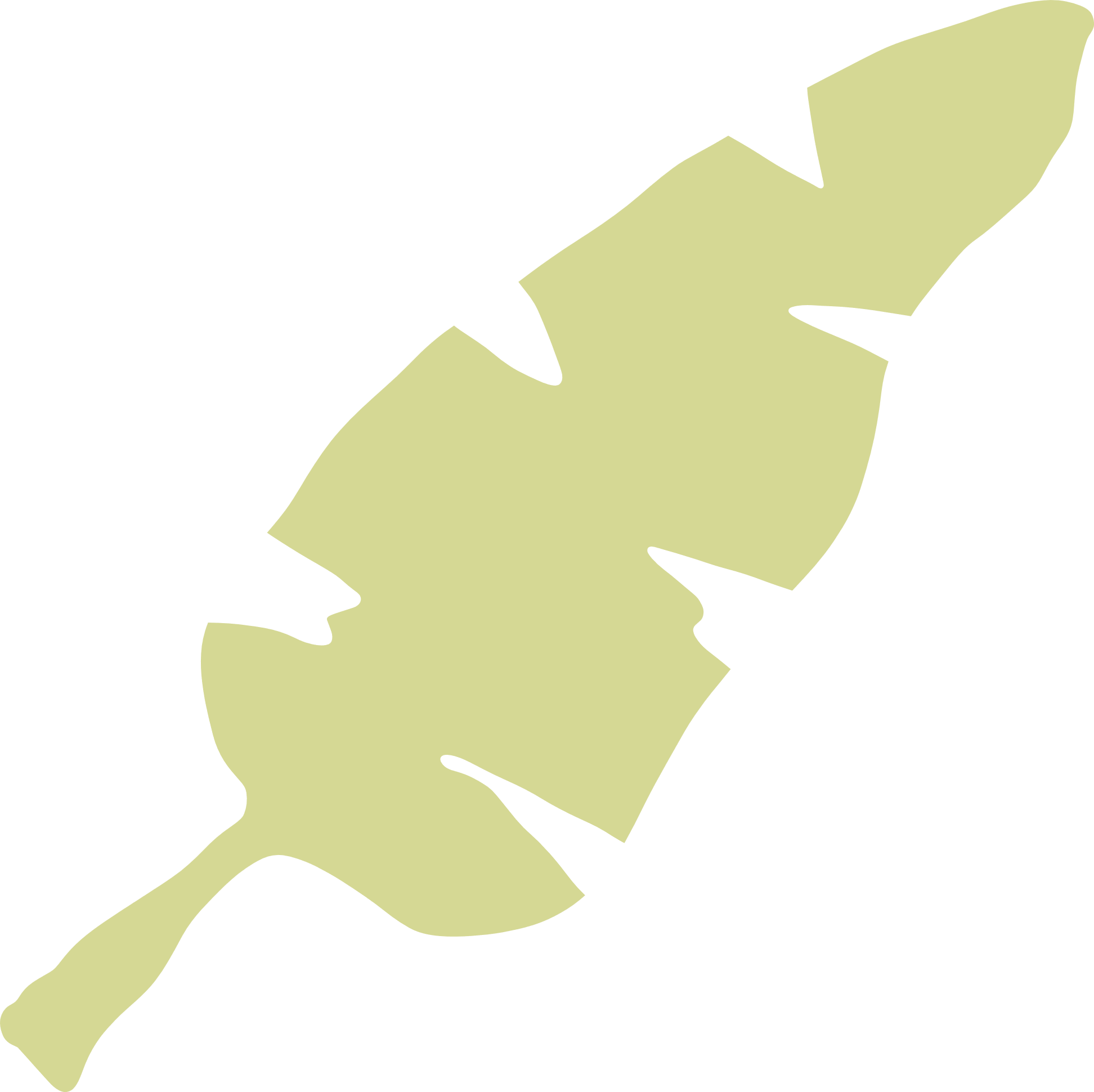 Thank You!
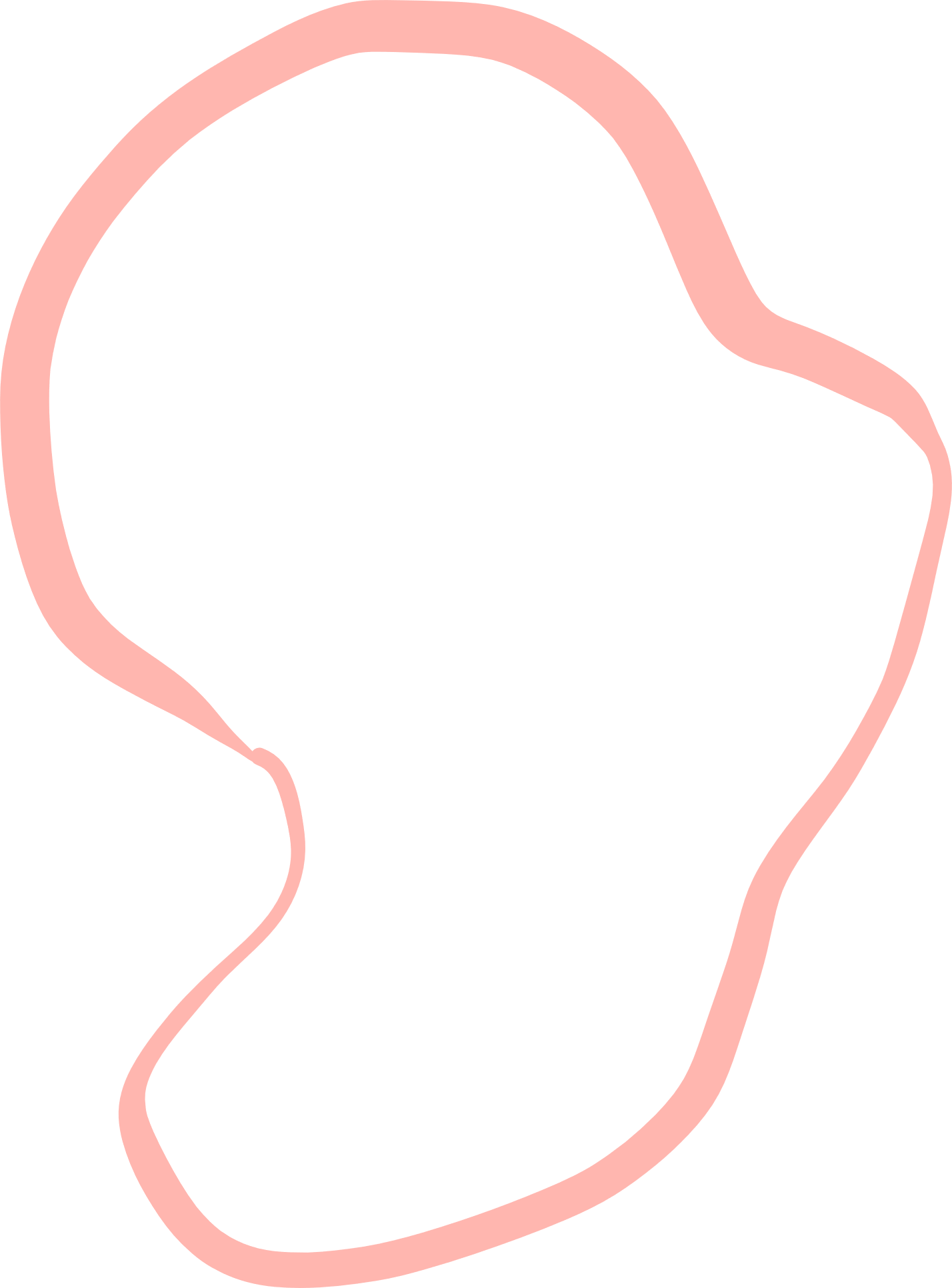 See You Next Time!
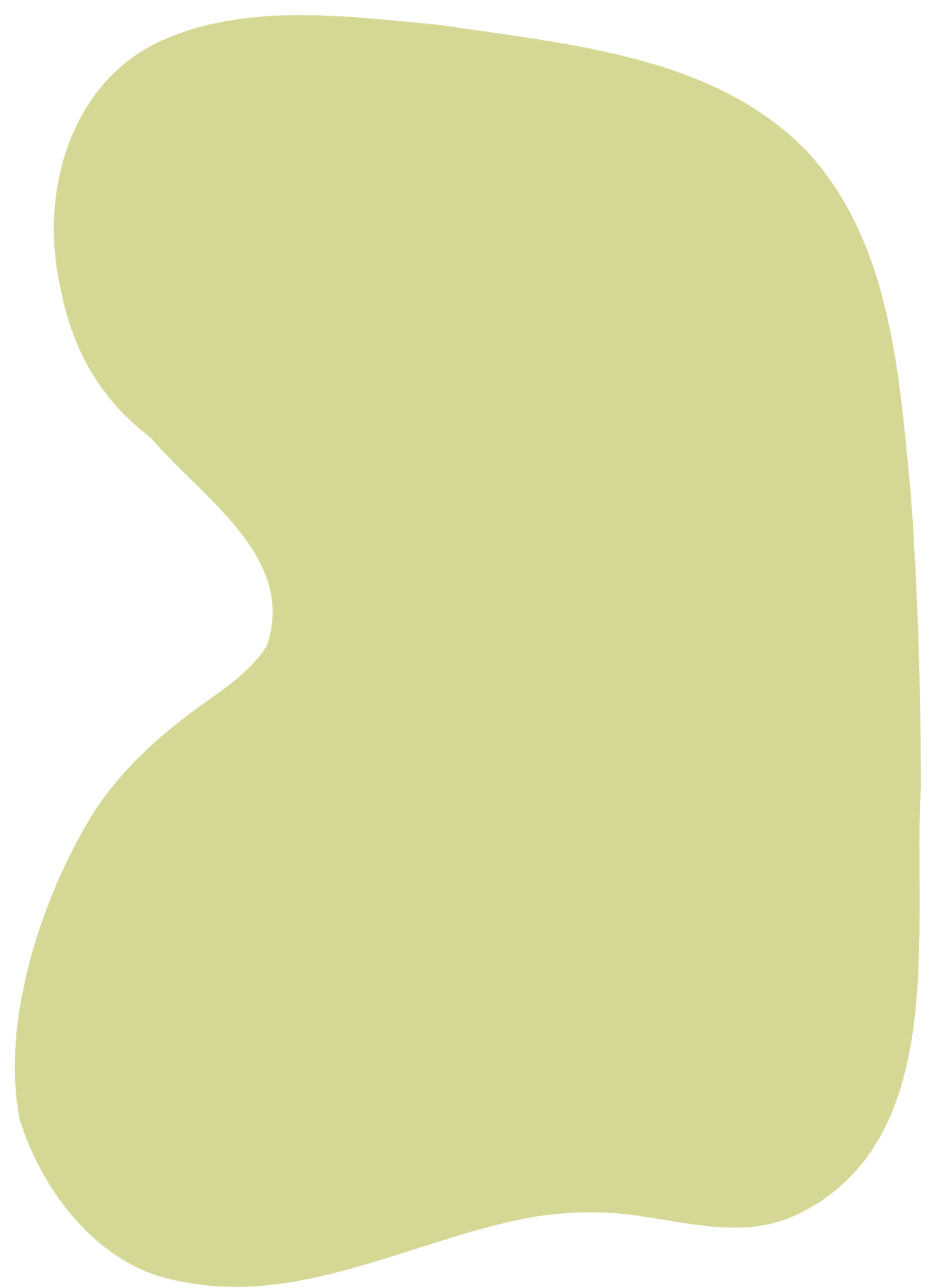 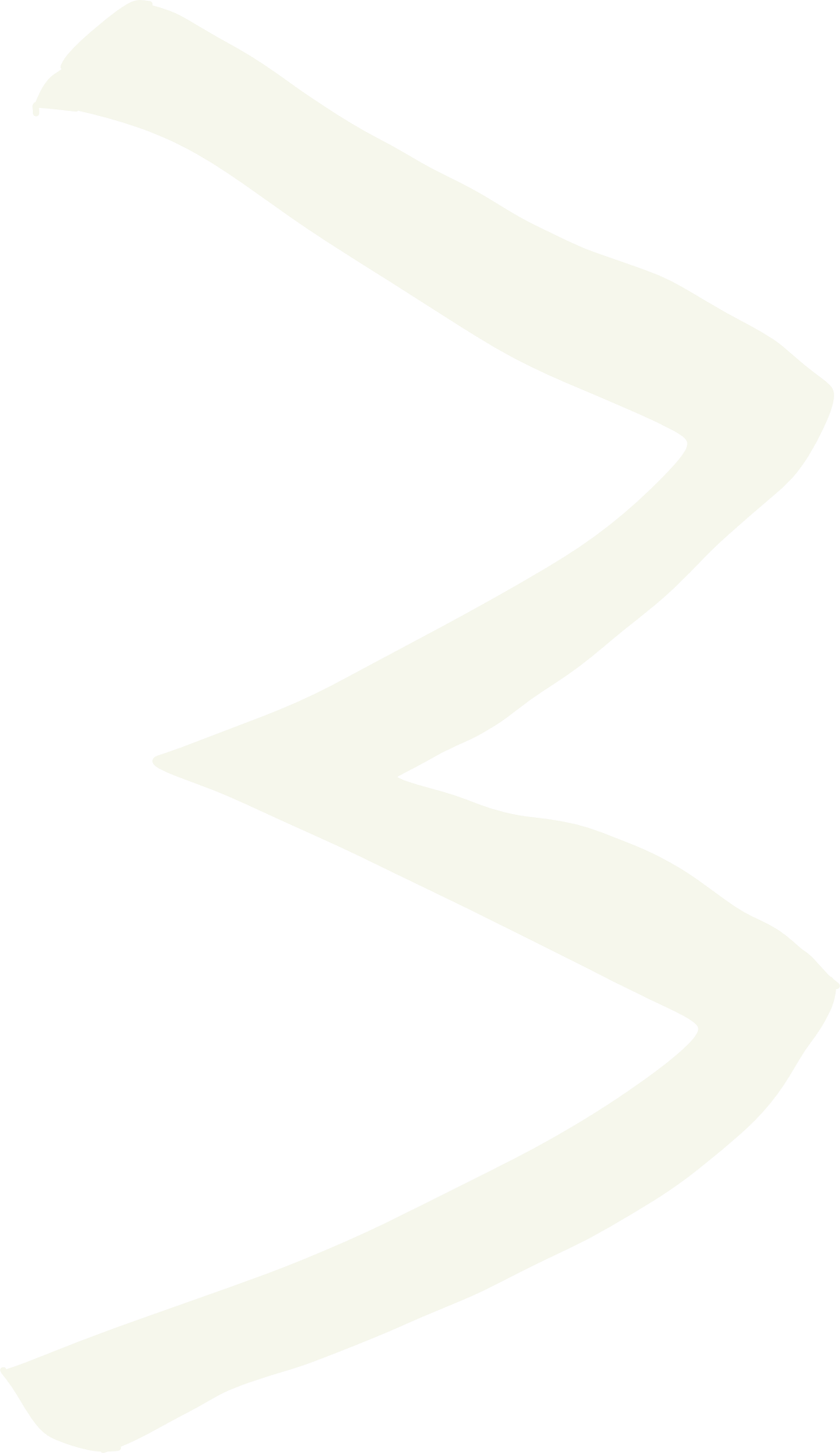 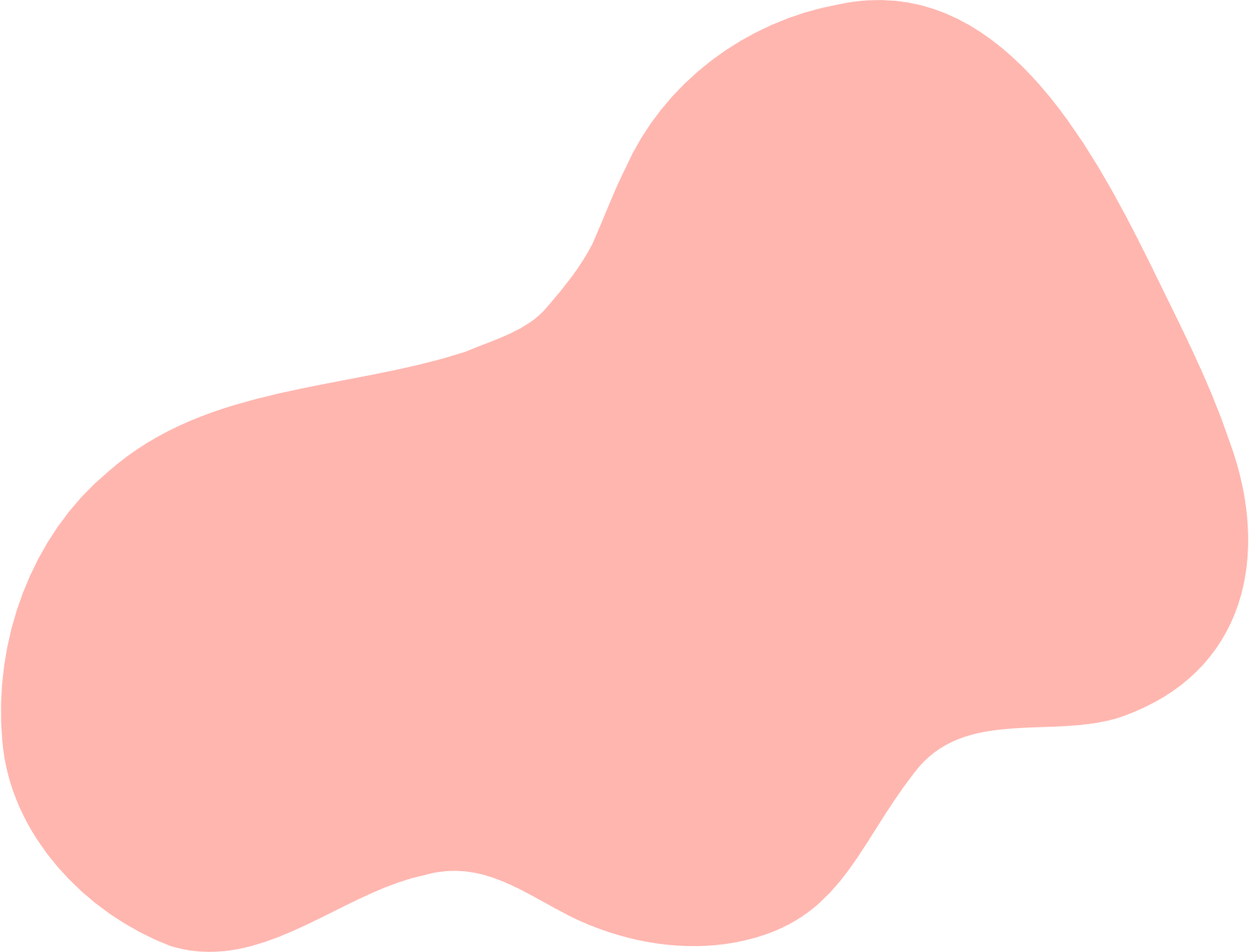 [Speaker Notes: https://www.youtube.com/watch?v=SRyFiVeNjWs]